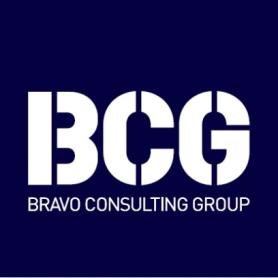 Executive summary 
NEIVA
Prepared for
TERPEL
by
Bravo Consulting Group, Inc.
November 2018
Market area
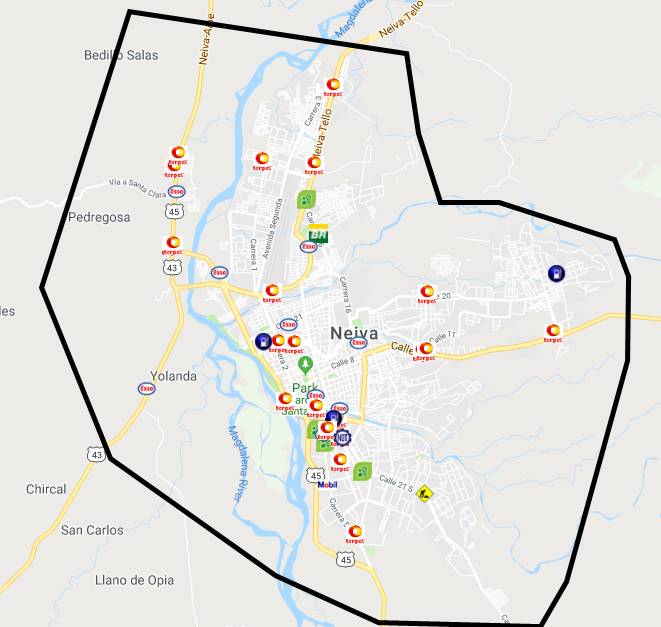 Bravo Consulting Group
Market summary - gasoline
GASOLINE SHARES
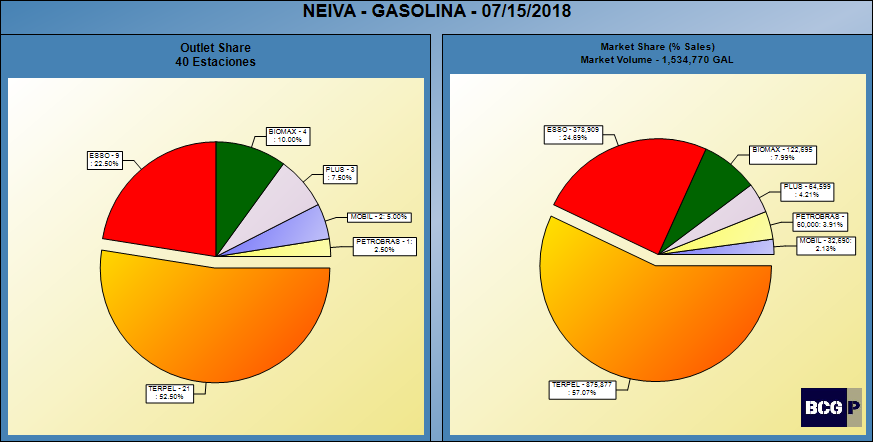 NUMBER OF SITES - GASOLINE
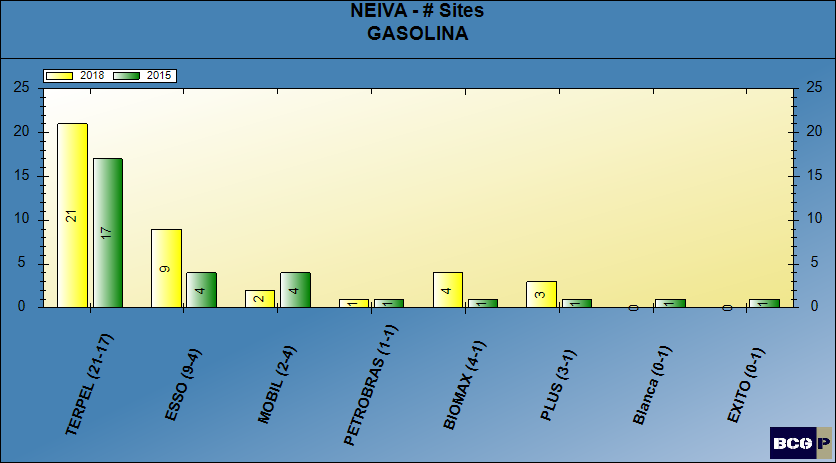 Gasoline market effectiveness
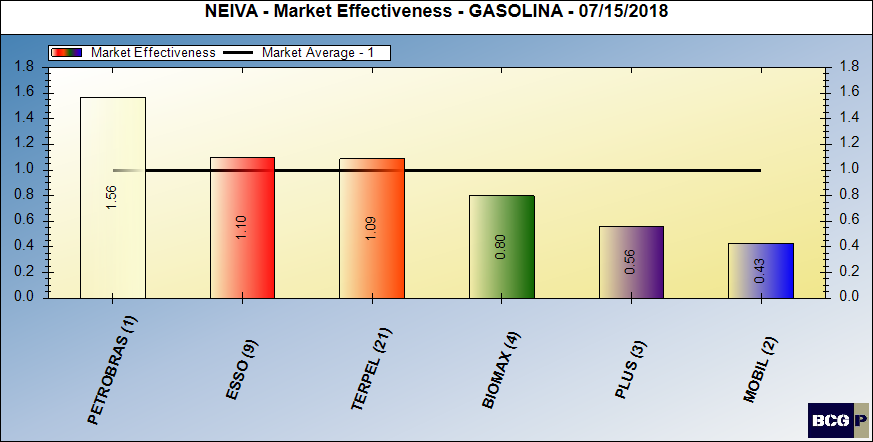 Gasoline average volumes
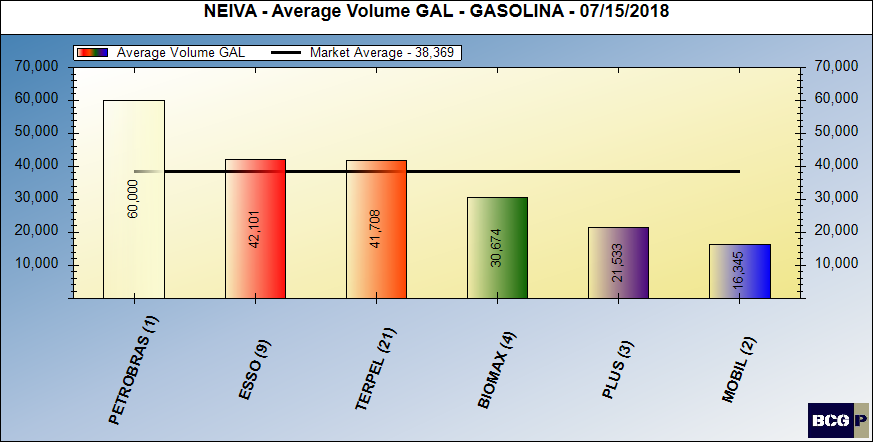 GASOLINE AVERAGE VOLUMES
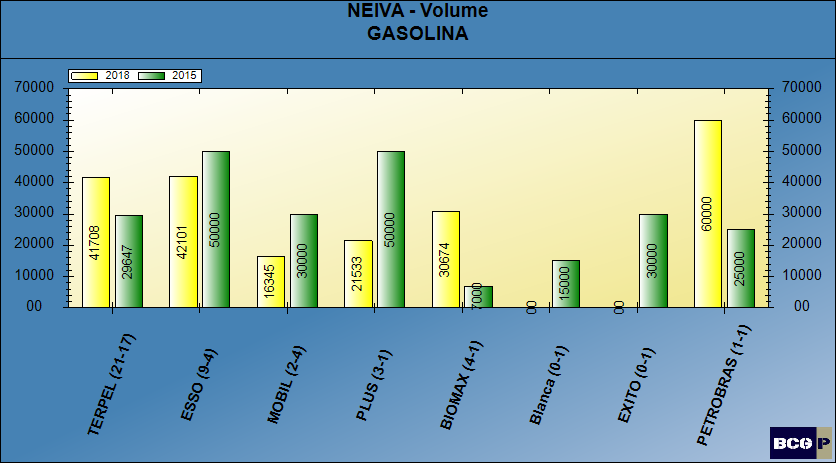 Location volume - gasoline
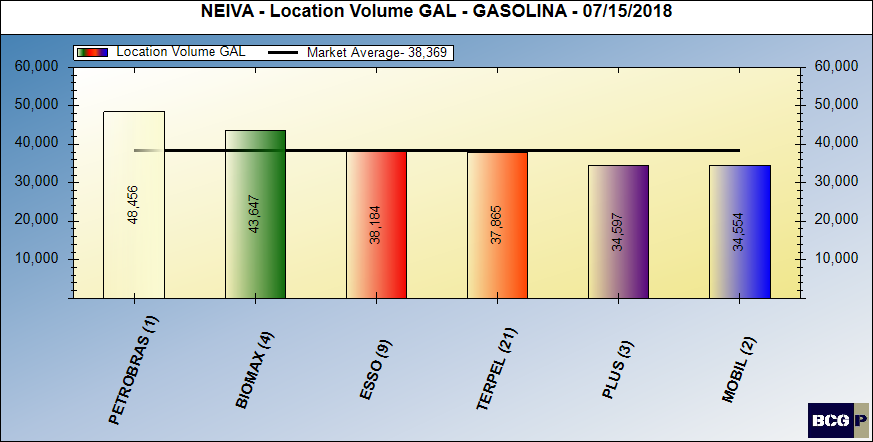 LOCATION VOLUME - GASOLINE
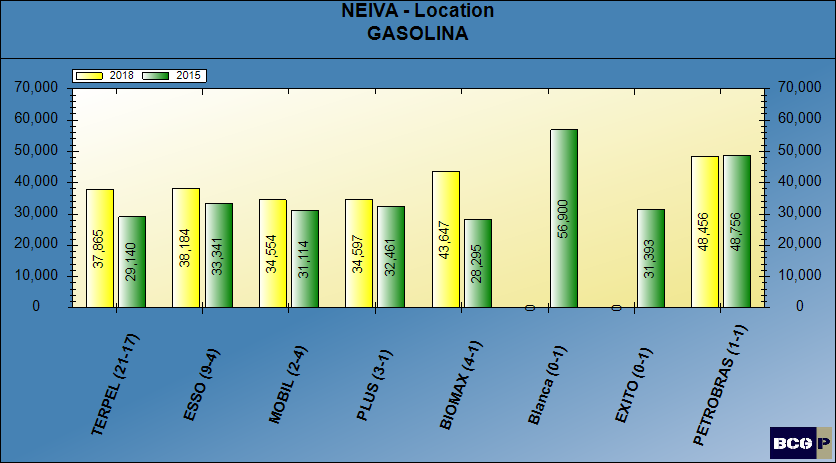 Location volume effectiveness – gasoline
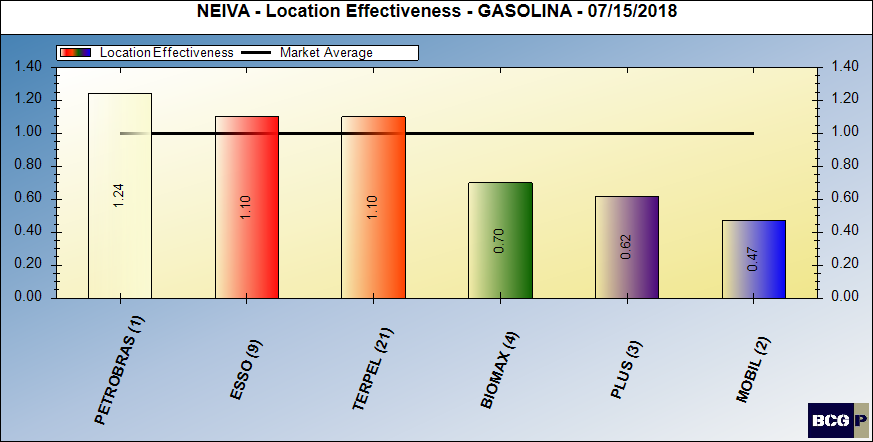 Facility score - gasoline
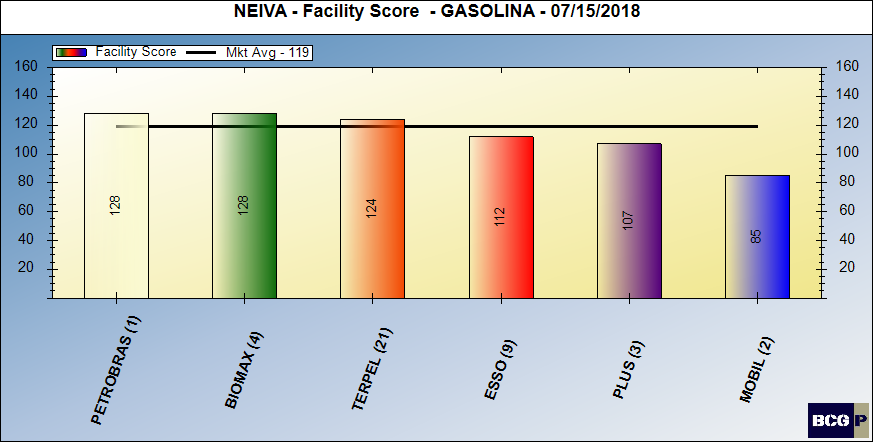 FACILITY SCORE - GASOLINE
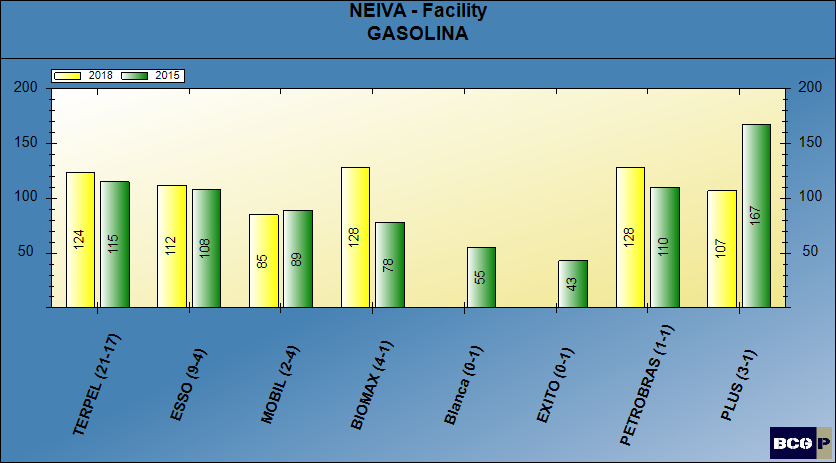 Brand contribution - gasoline
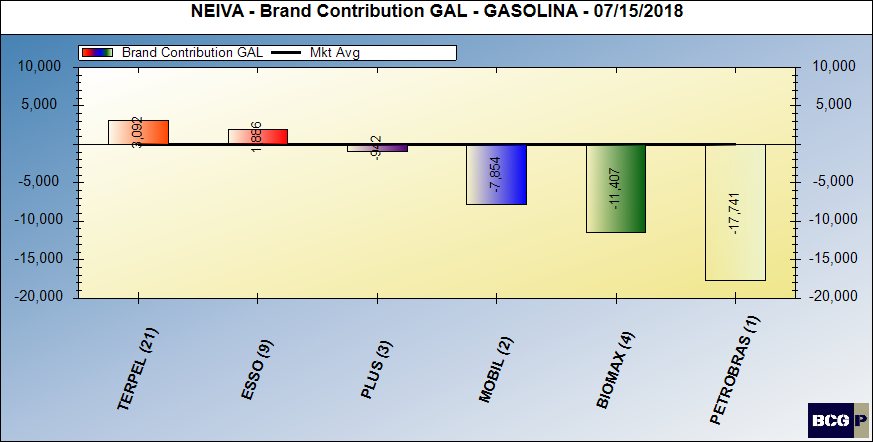 BRAND CONTRIBUTION - GASOLINE
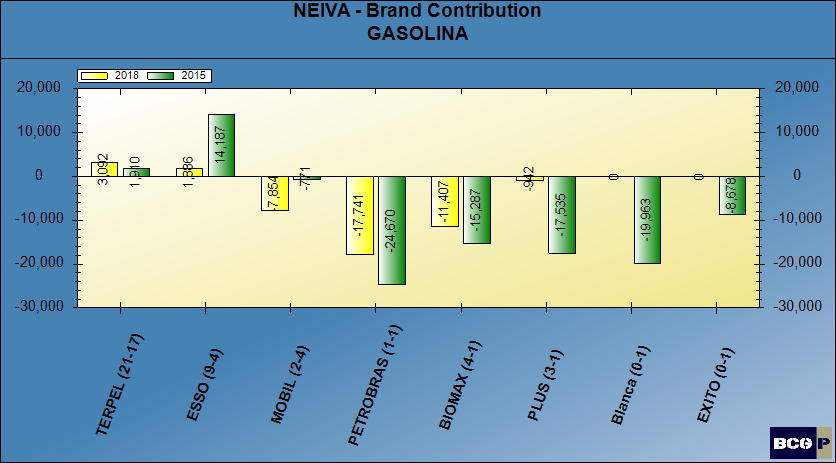 Merchandising score - gasoline
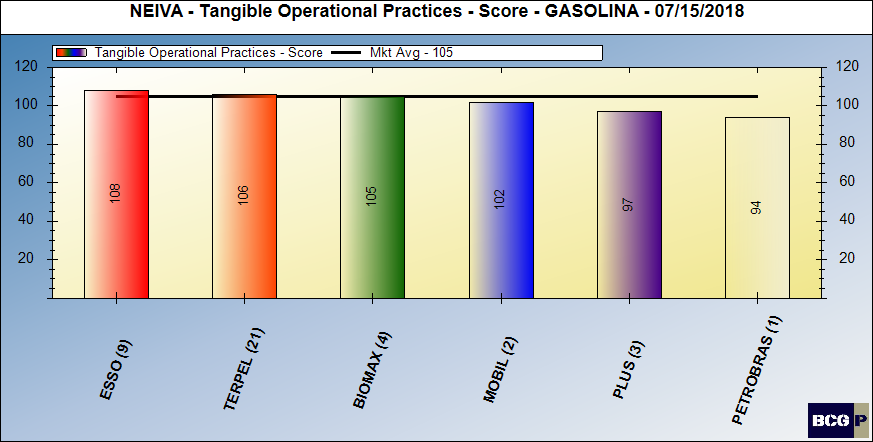 MERCHANDISING SCORE - GASOLINE
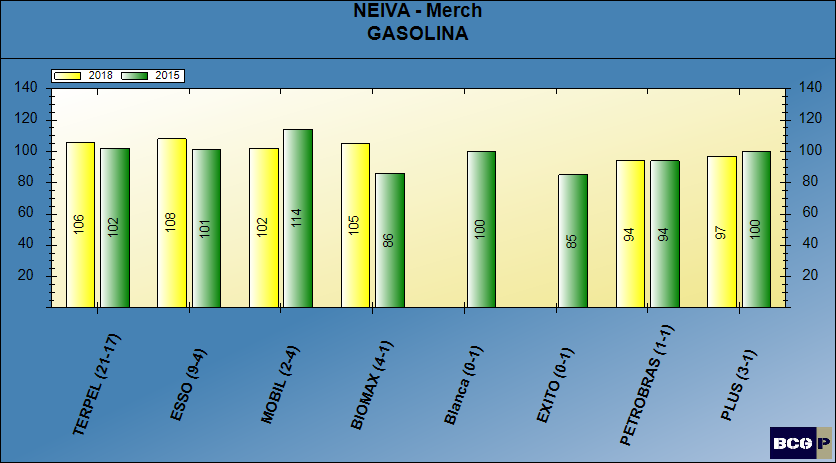 Pricing posture - gasoline
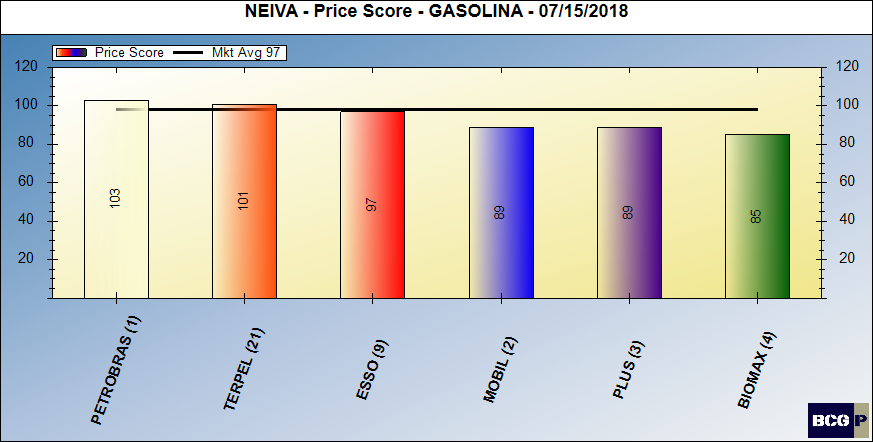 PRICING POSTURE - GASOLINE
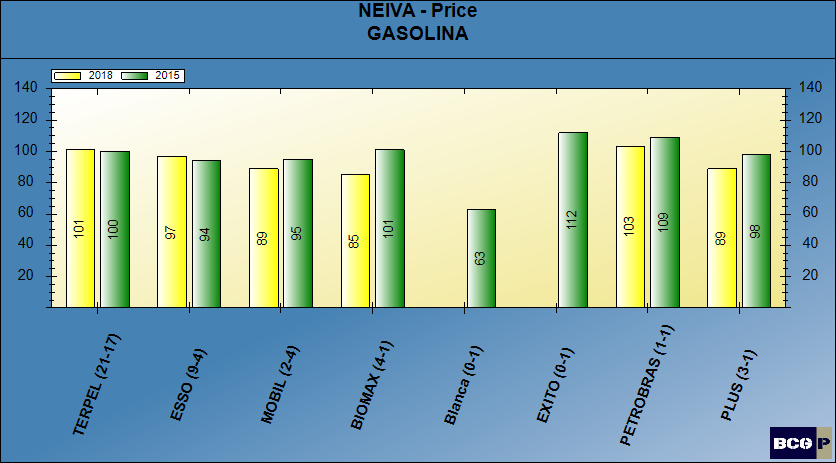 PRICE THEMATIC MAP - GASOLINE
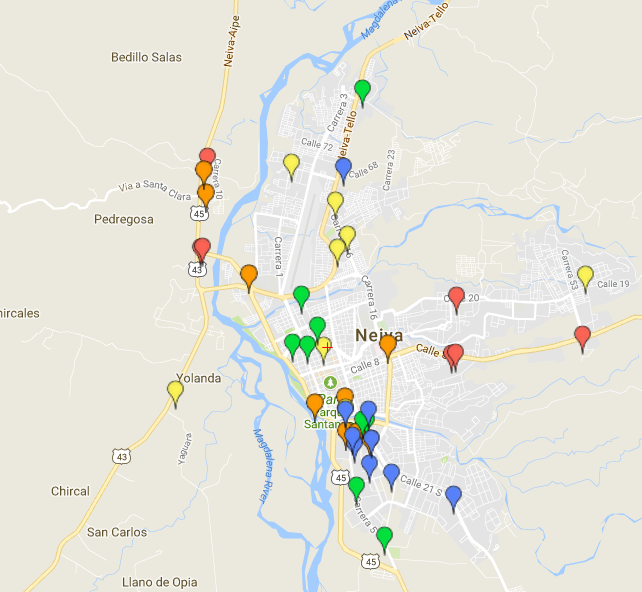 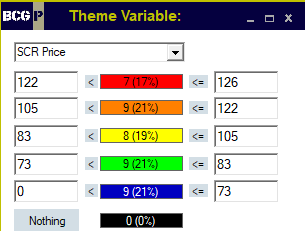 dealer (intangible) contribution –  gasoline
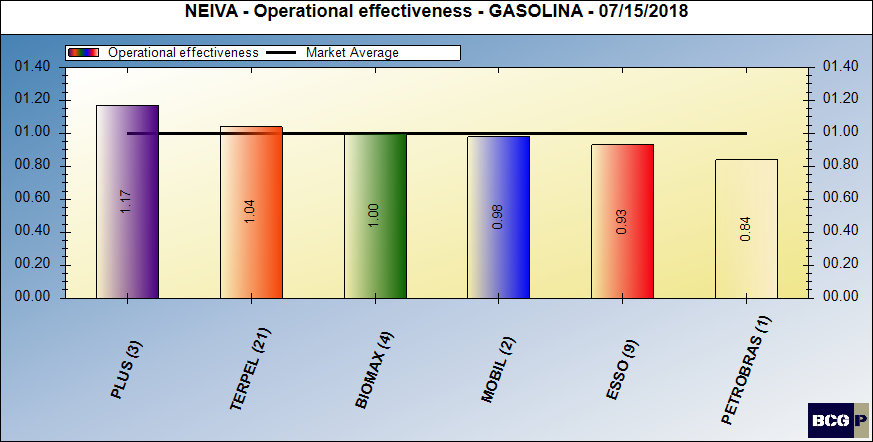 Brand performance – gasoline
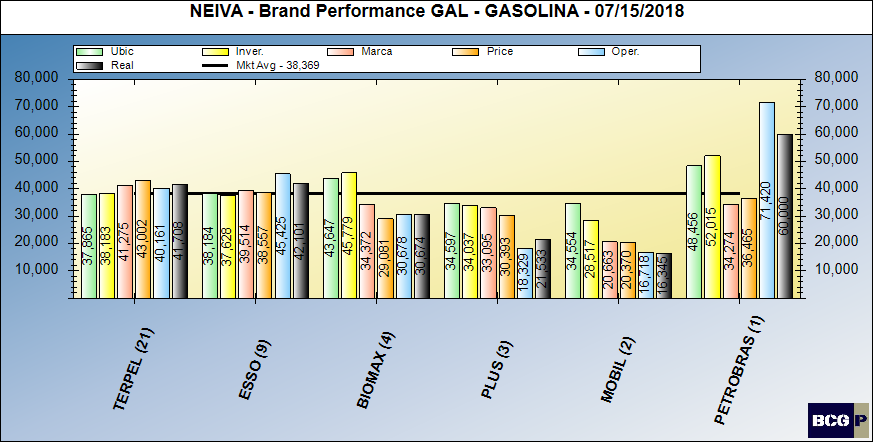 MARKET SUMMARY - GASOLINE
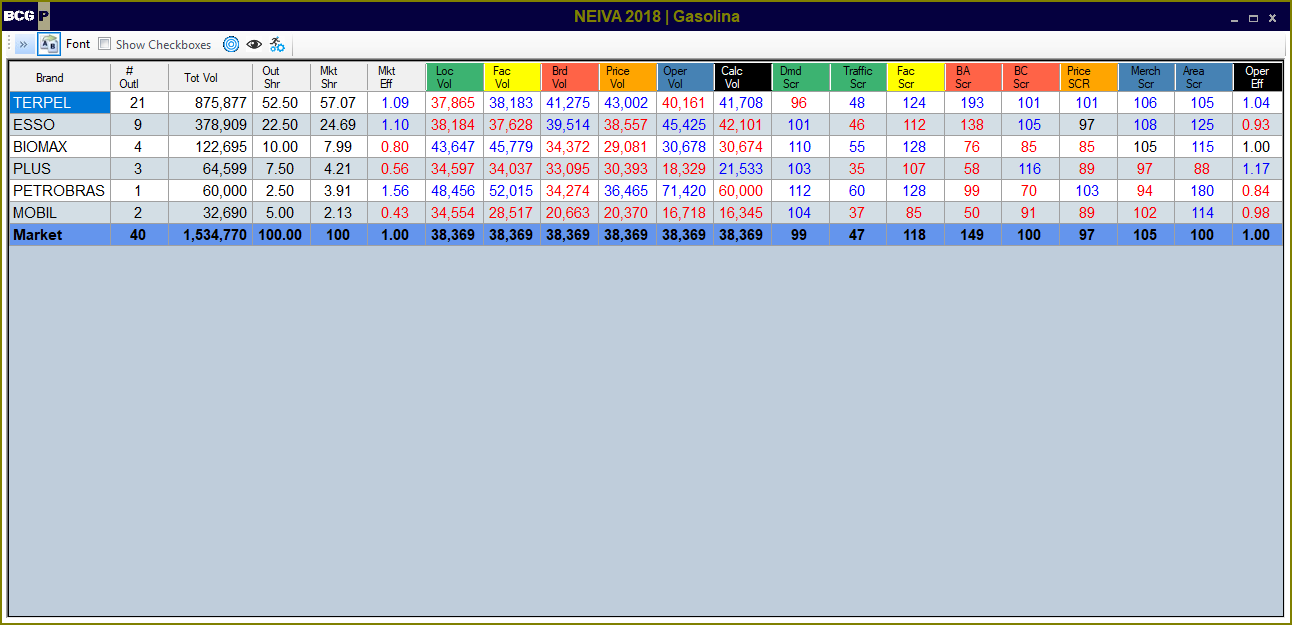 Bravo Consulting Group
Market summary - diesel
DIESEL SHARES
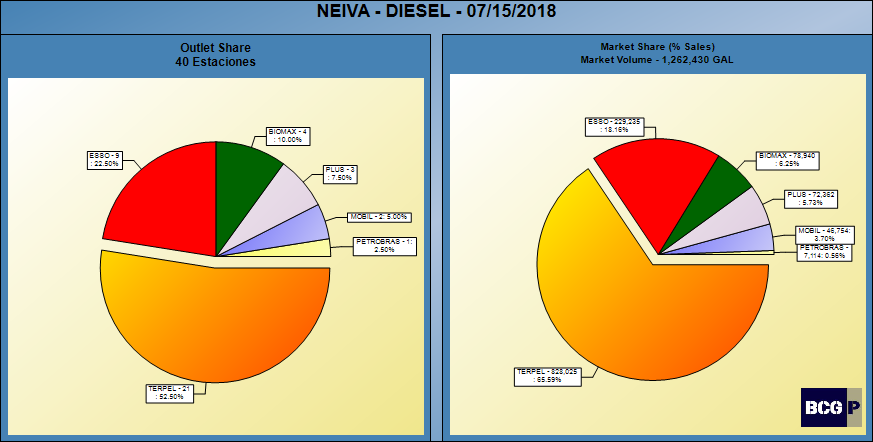 NUMBER OF SITES - DIESEL
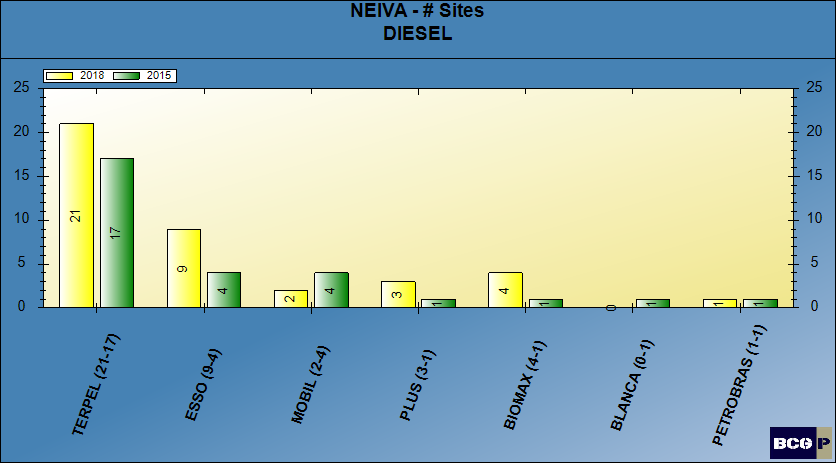 market effectiveness - diesel
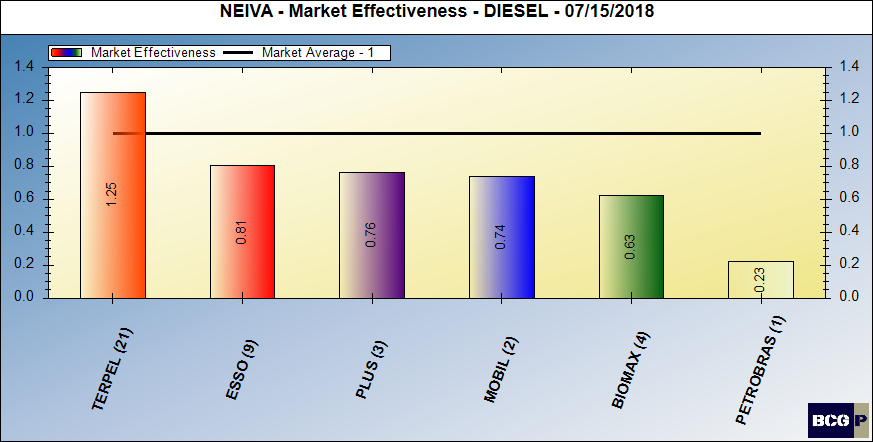 average volumes - DIESEL
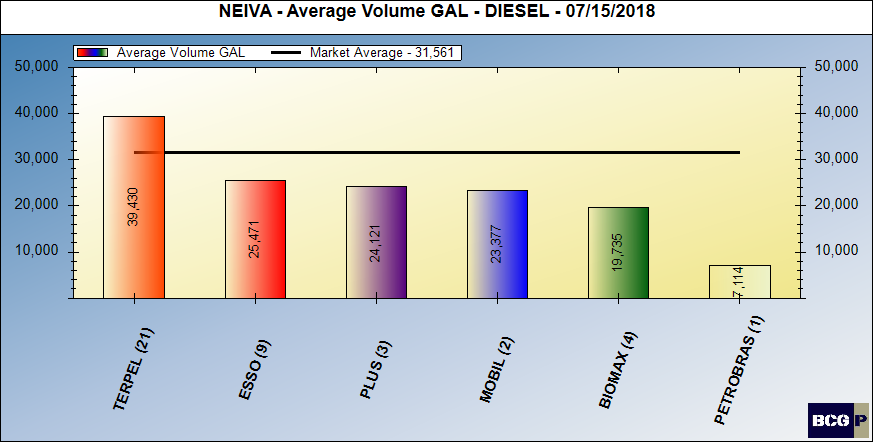 AVERAGE VOLUMES - DIESEL
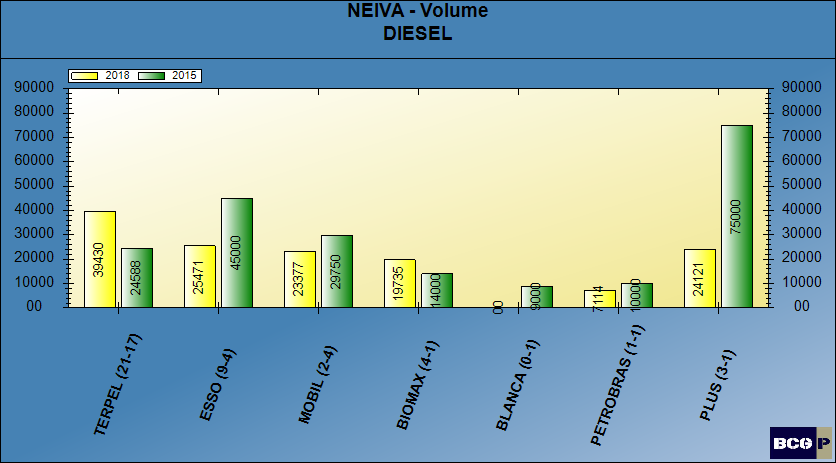 Location volume - diesel
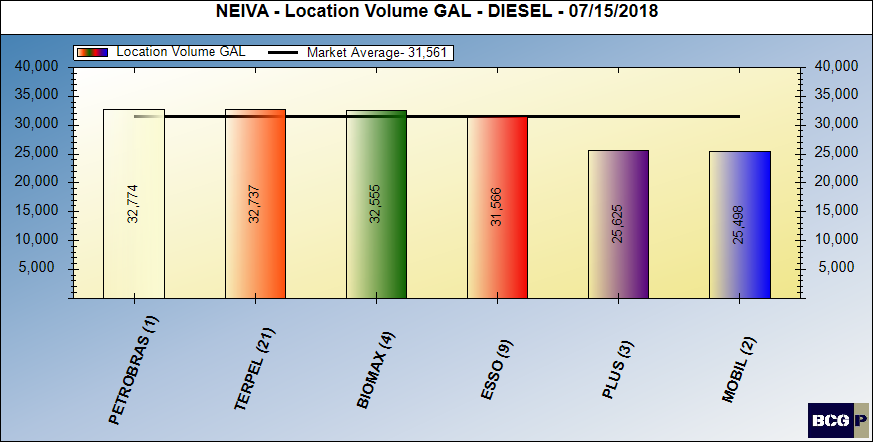 LOCATION VOLUME - DIESEL
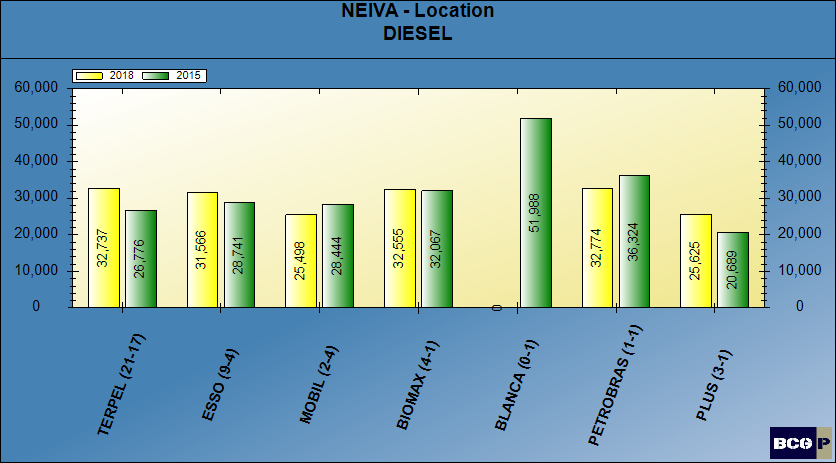 Location volume effectiveness – diesel
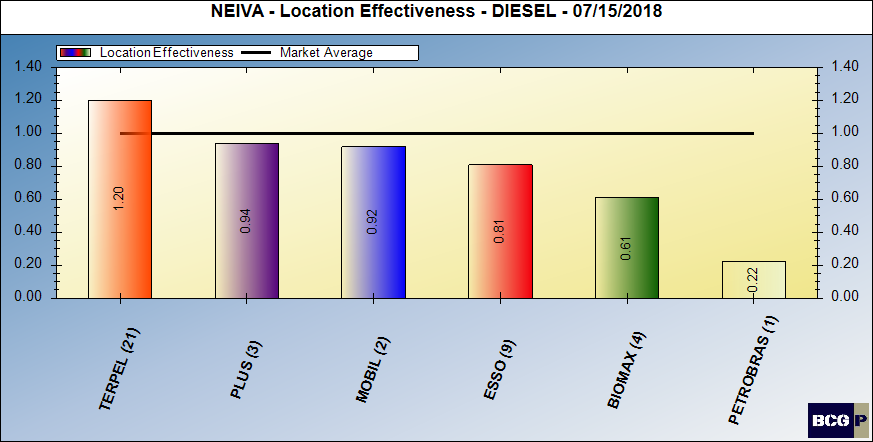 Facility score - diesel
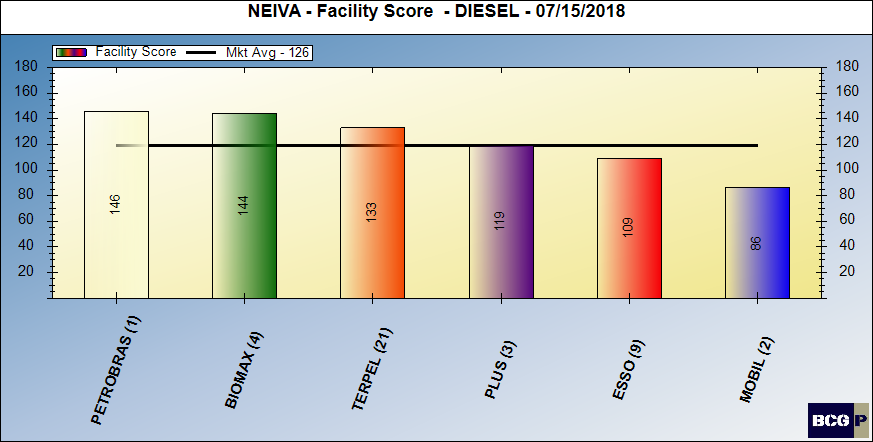 FACILITY SCORE - DIESEL
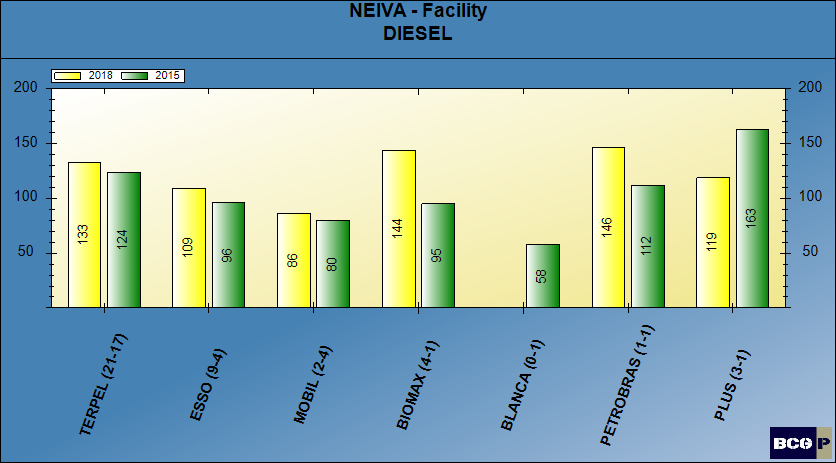 Brand contribution - diesel
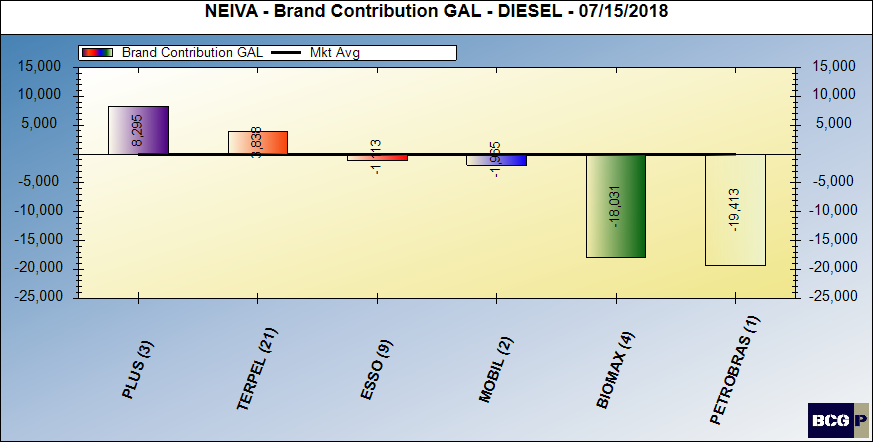 BRAND CONTRIBUTION - DIESEL
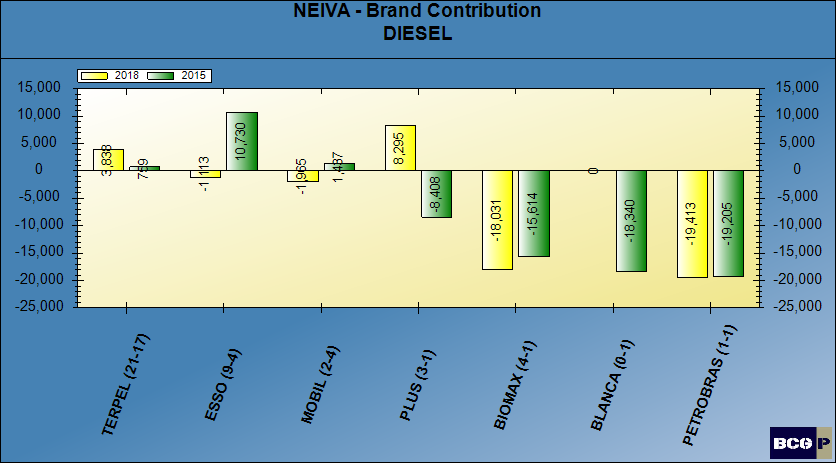 Merchandising score - diesel
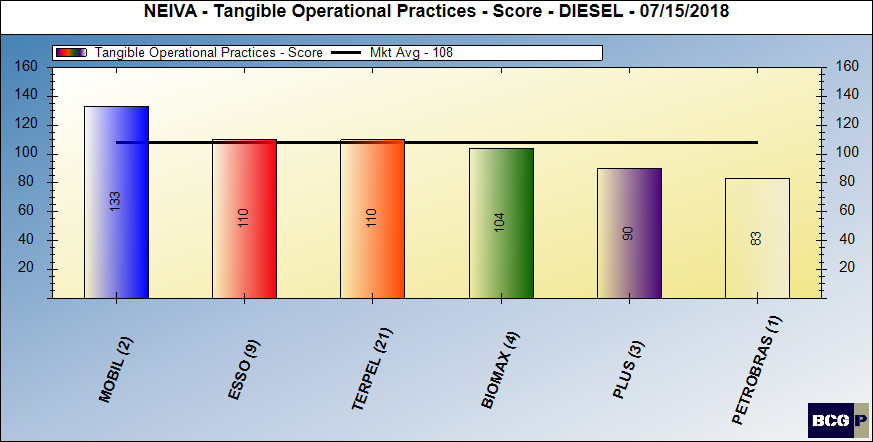 Merchandising score - diesel
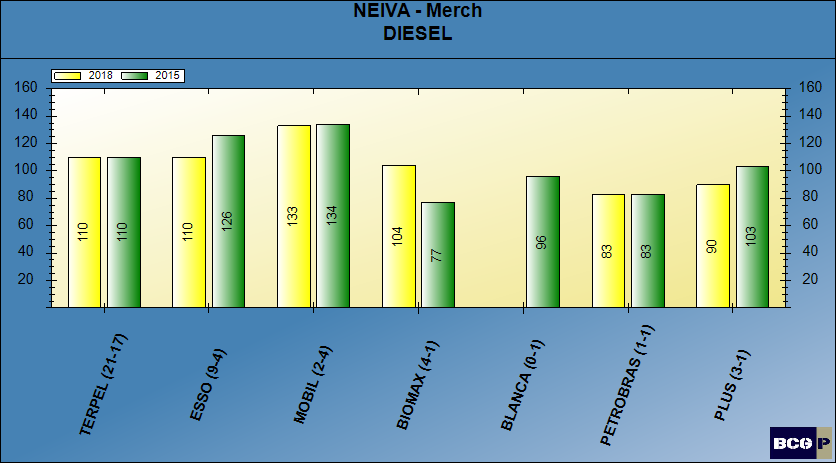 Pricing posture - diesel
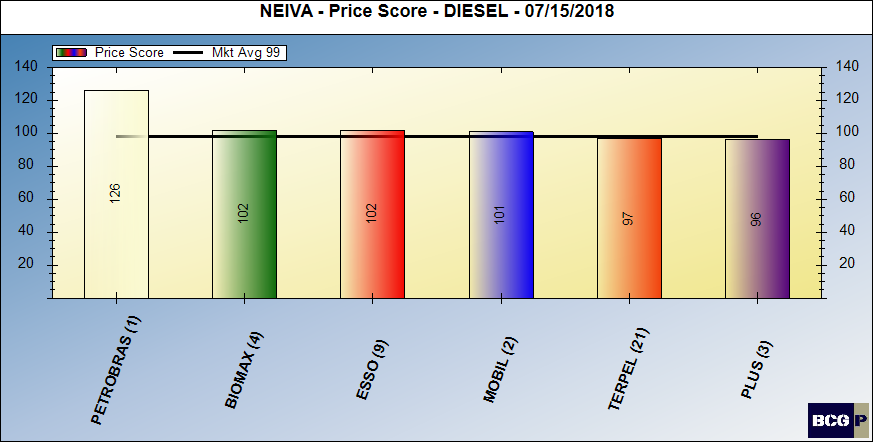 Pricing posture - diesel
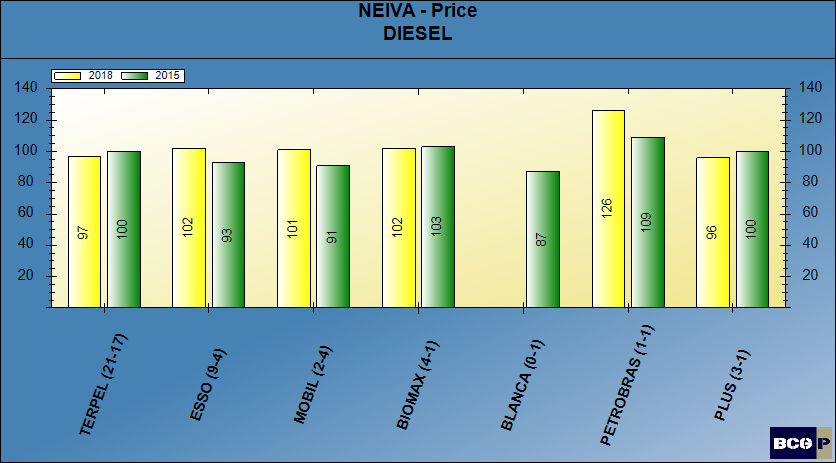 PRICE THEMATIC MAP - DIESEL
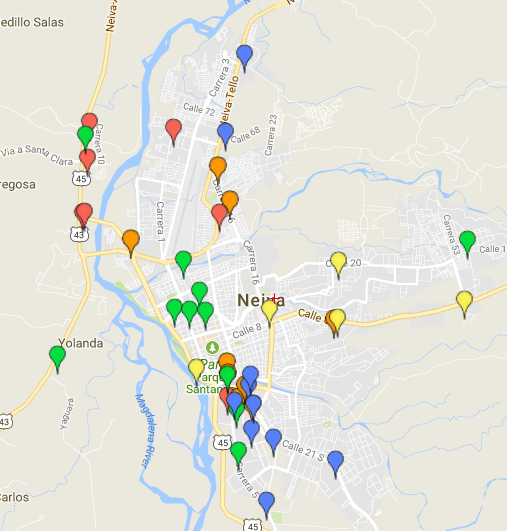 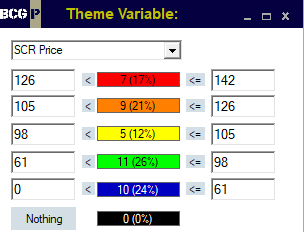 dealer (intangible) contribution – diesel
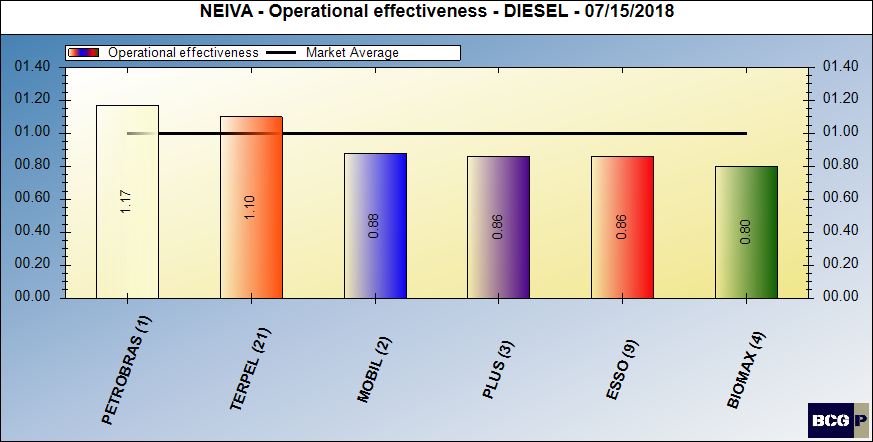 Brand performance – diesel
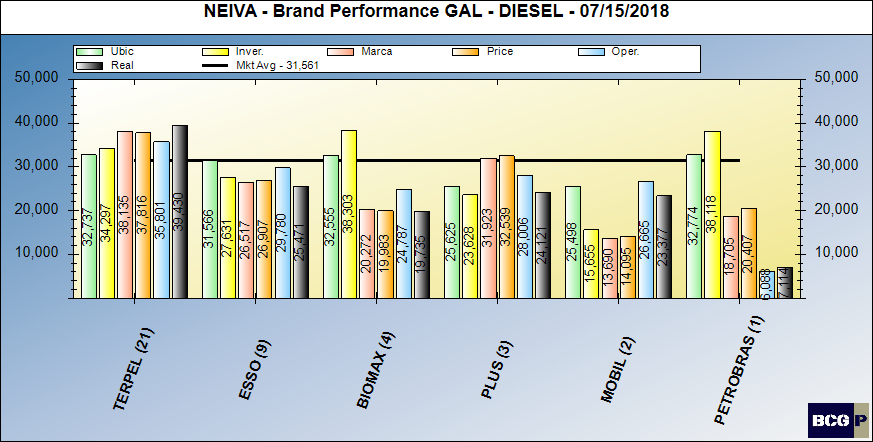 MARKET SUMMARY - DIESEL
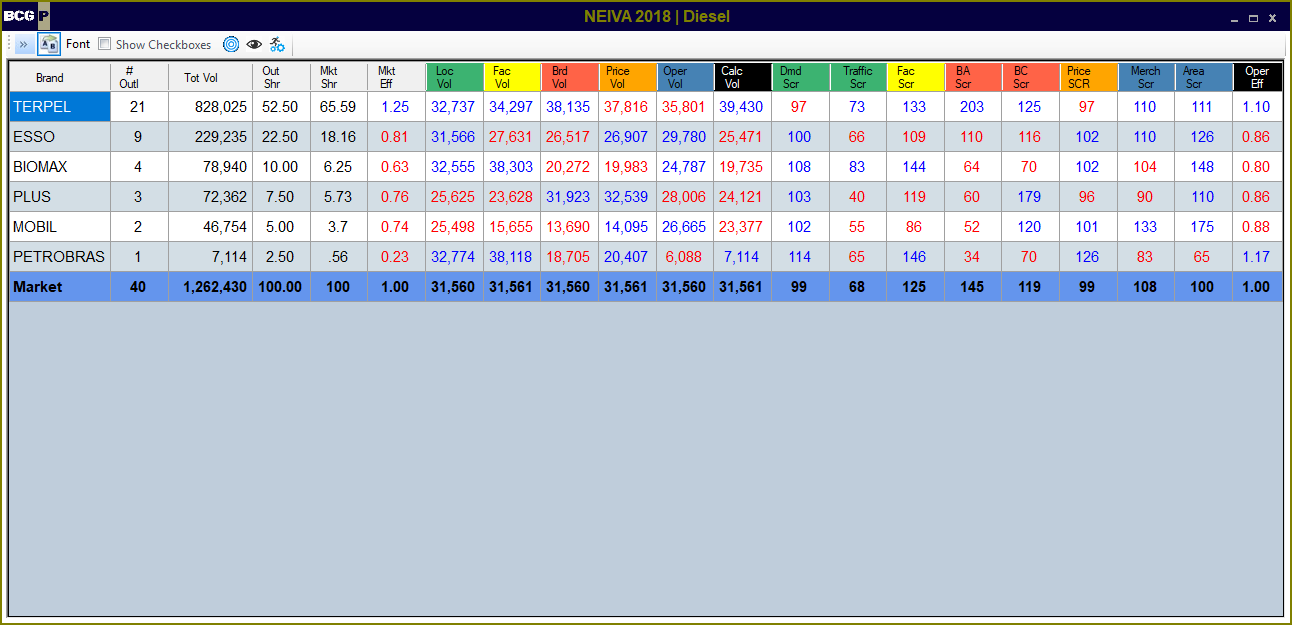 Bravo Consulting group
QUADRANT –TERPEL
gasoline & diesel
QUADRANT – GASOLINE & DIESEL
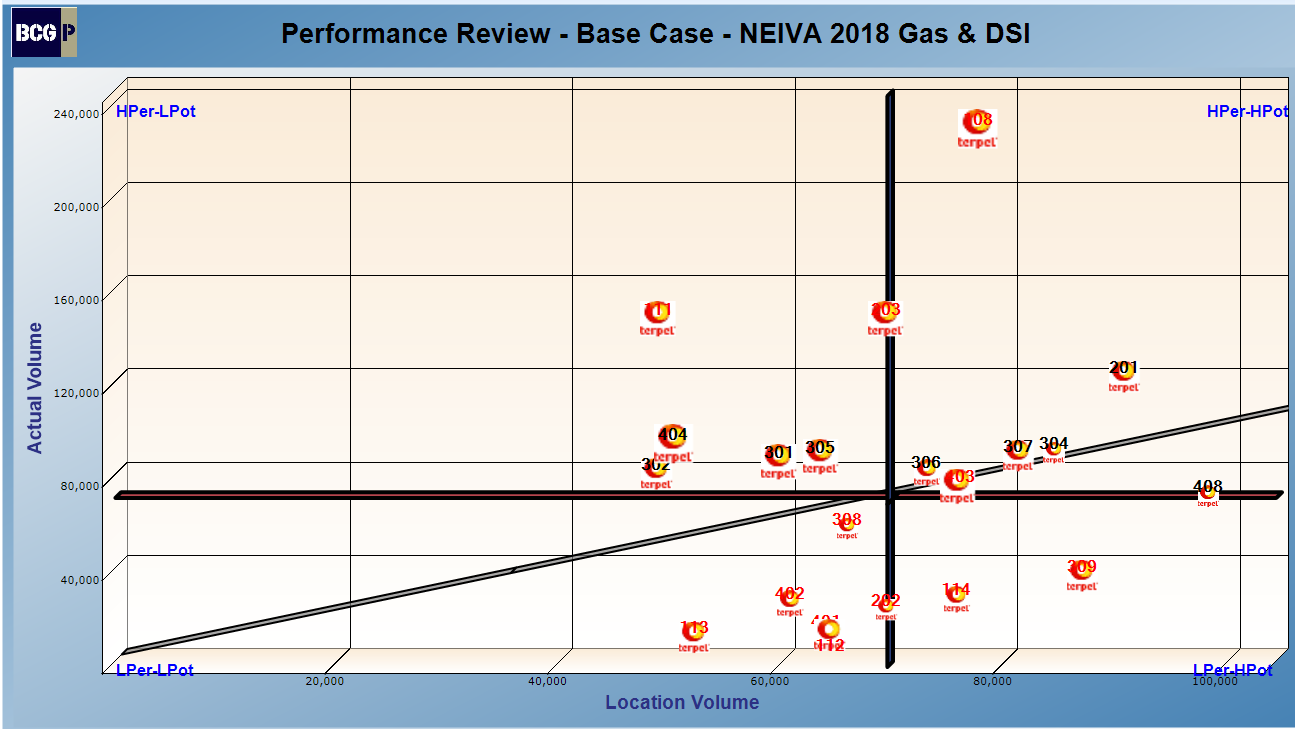 Bravo Consulting group
Performance analysis gasoline & diesel
PERFORMANCE ANALYSIS – GASOLINE & DIESEL
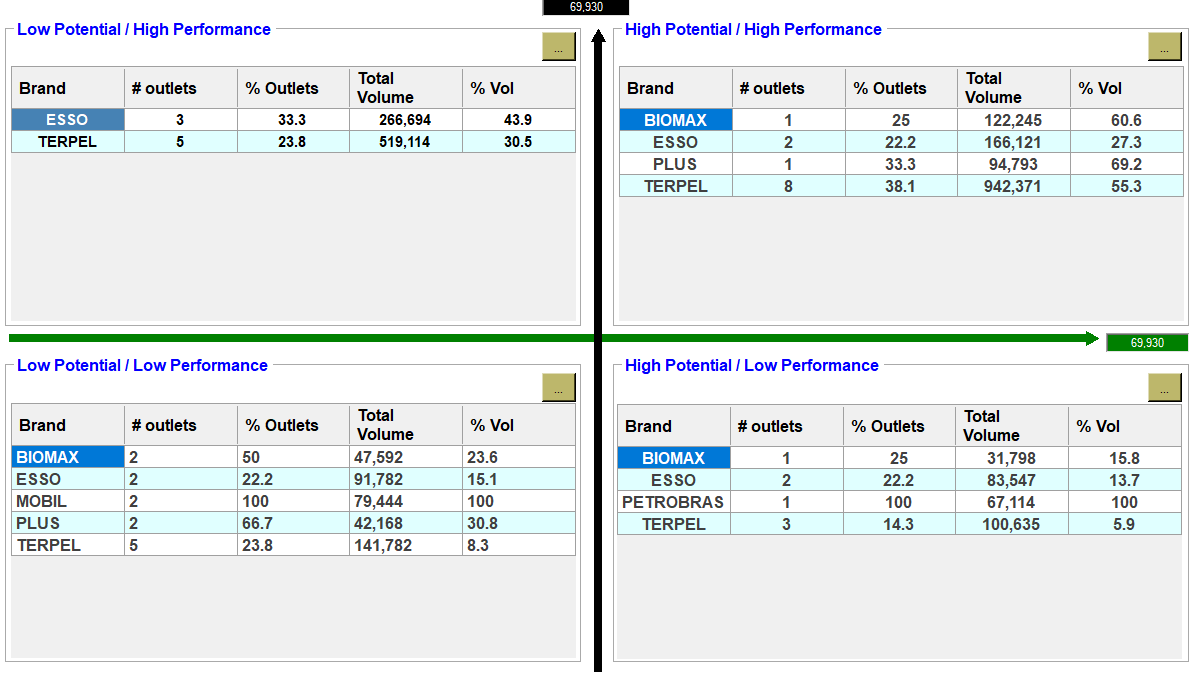 Bravo Consulting Group
Market summary - GNV
CNG SHARES
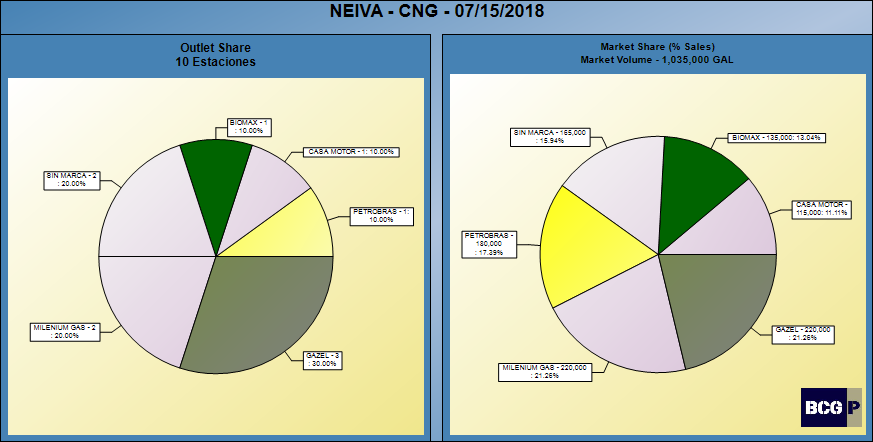 NUMBER OF SITES - CNG
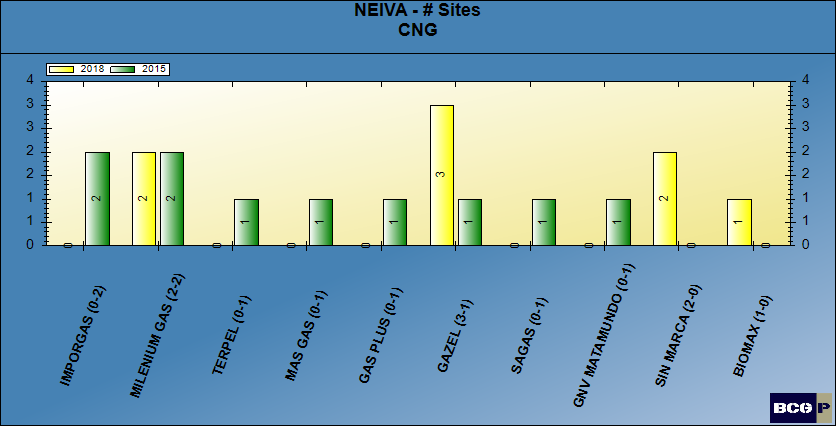 CNG MARKET EFFECTIVENESS
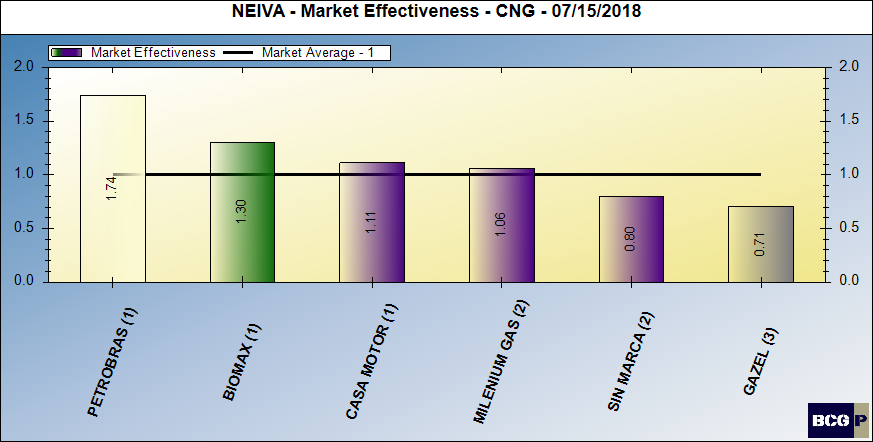 AVERAGE VOLUMES - GNV
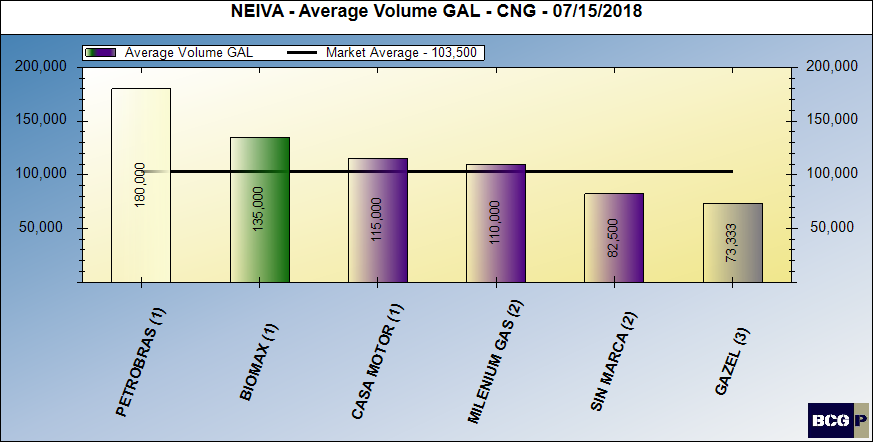 AVERAGE VOLUMES - GNV
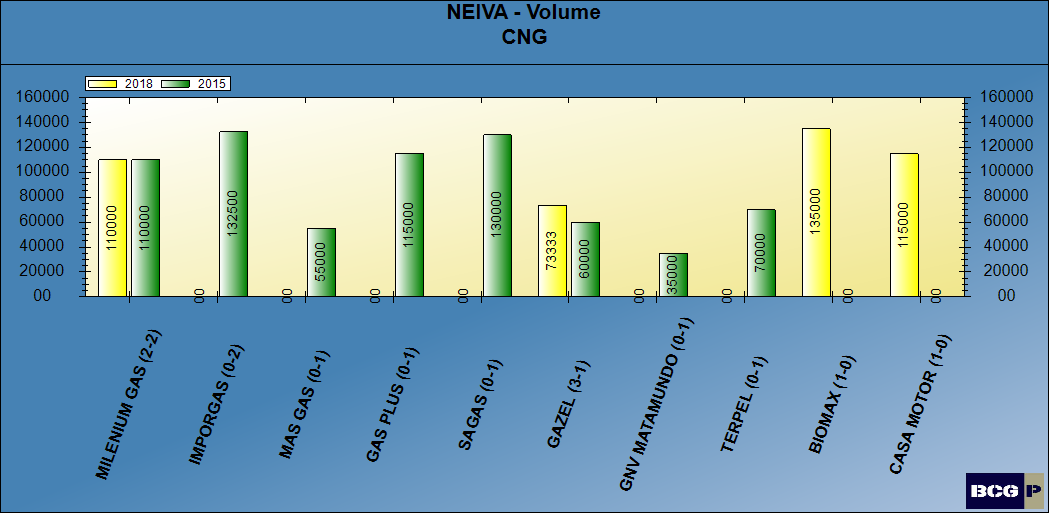 LOCATION VOLUME - CNG
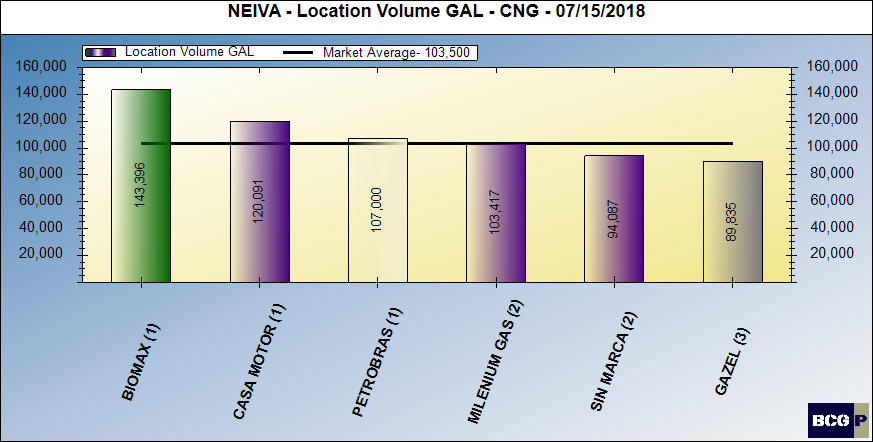 LOCATION VOLUME - CNG
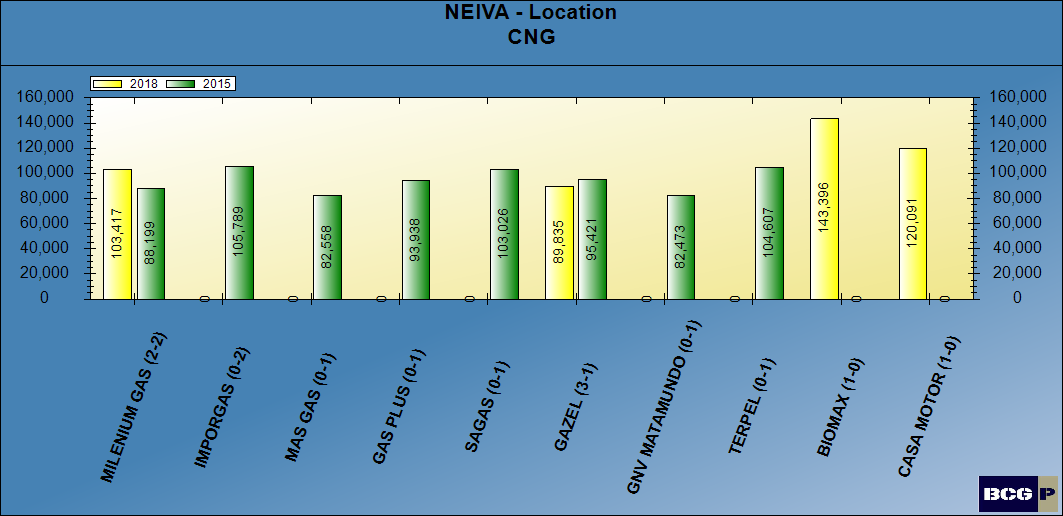 LOCATION VOLUME EFFECTIVENESS - CNG
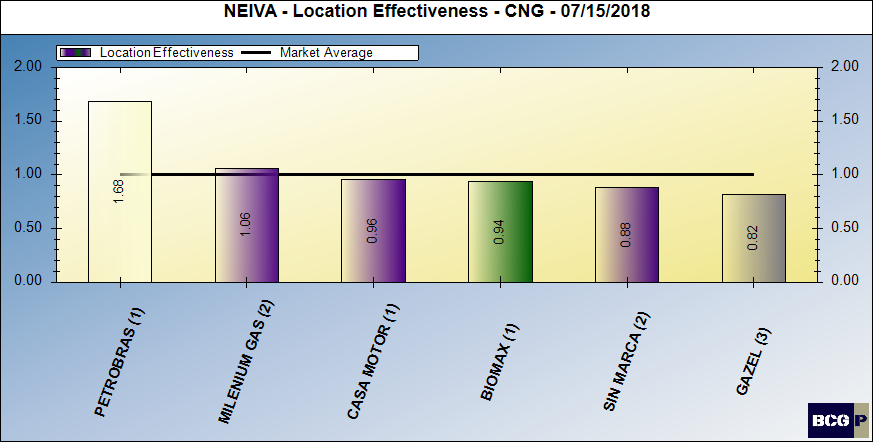 FACILITY SCORE - CNG
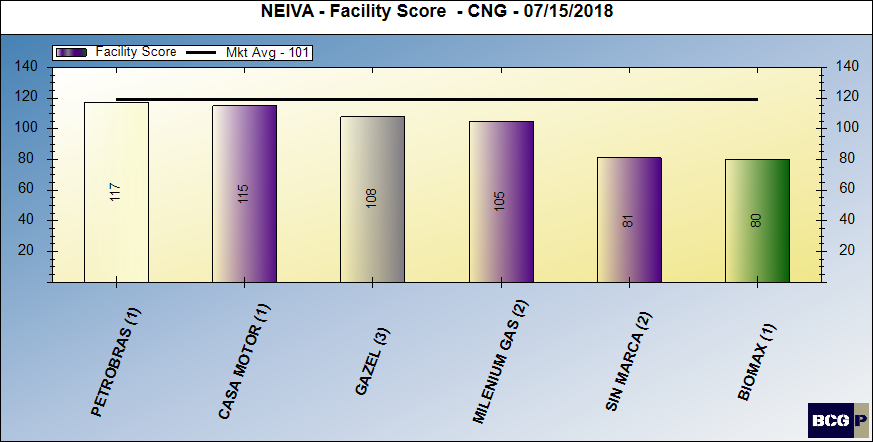 FACILITY SCORE - CNG
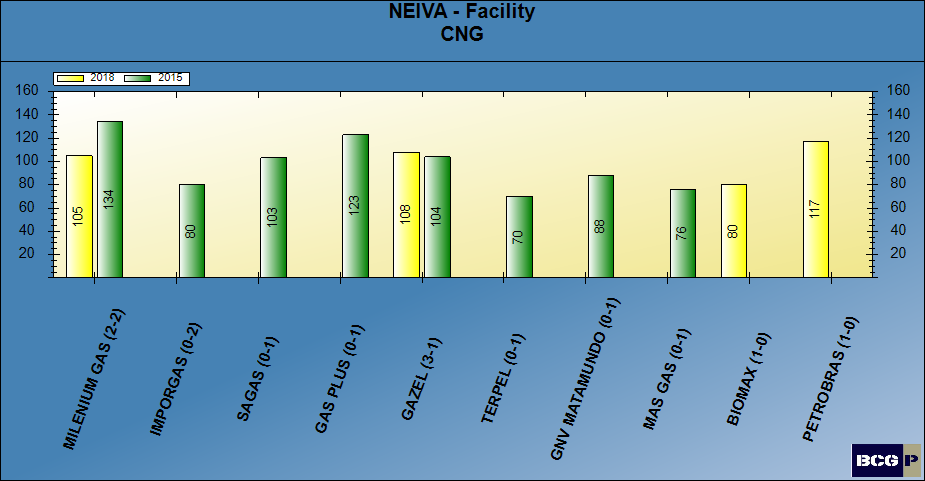 BRAND CONTRIBUTION - CNG
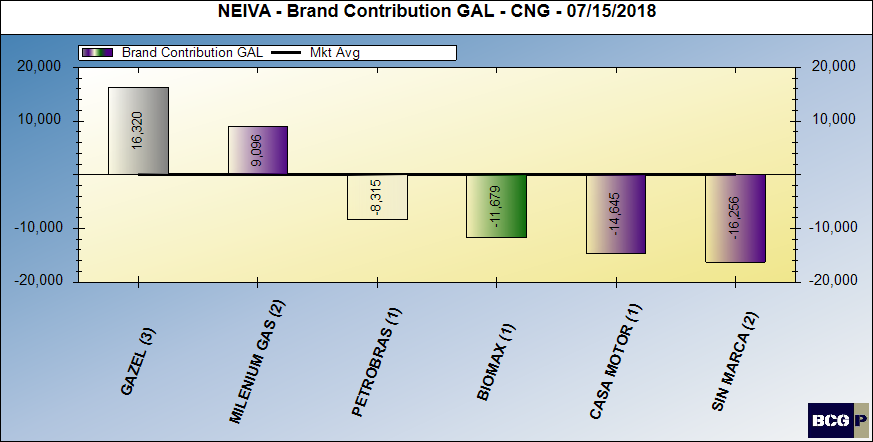 BRAND CONTRIBUTION - CNG
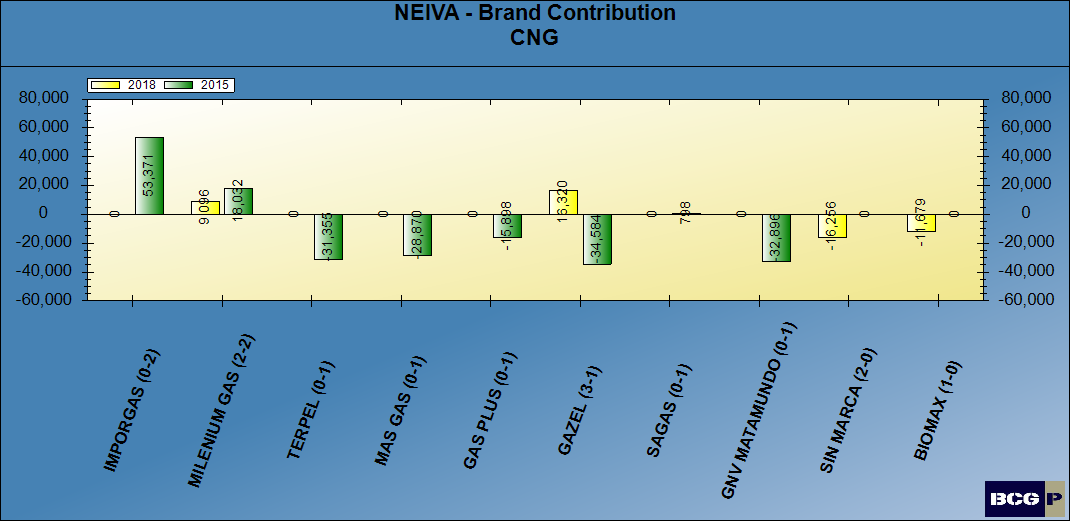 MERCHANDISING SCORE - CNG
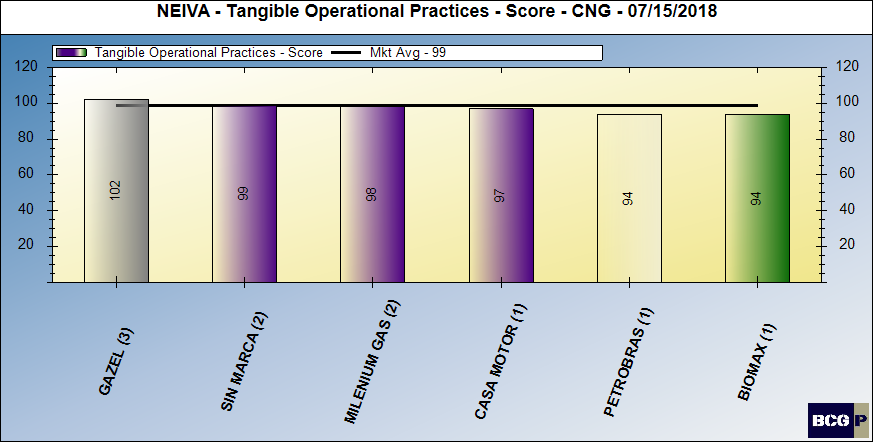 MERCHANDISING SCORE - CNG
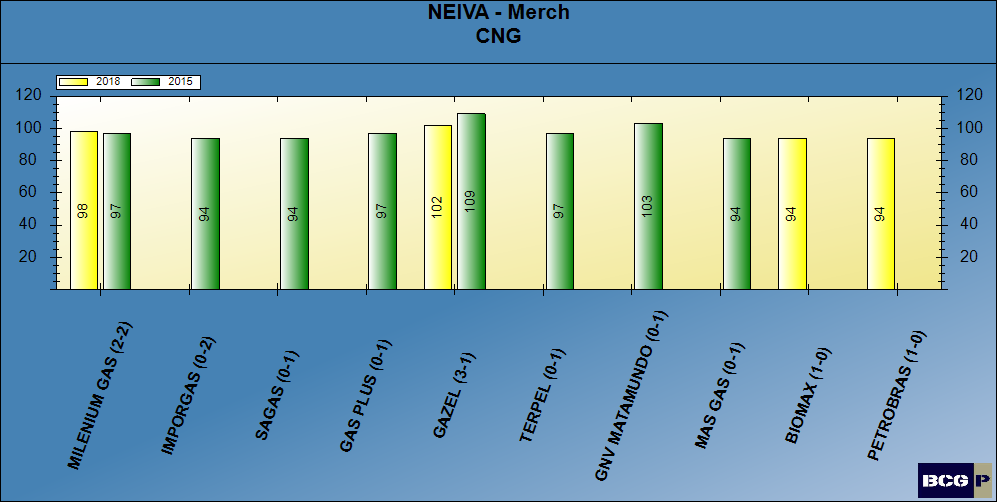 PRICING POSTURE - CNG
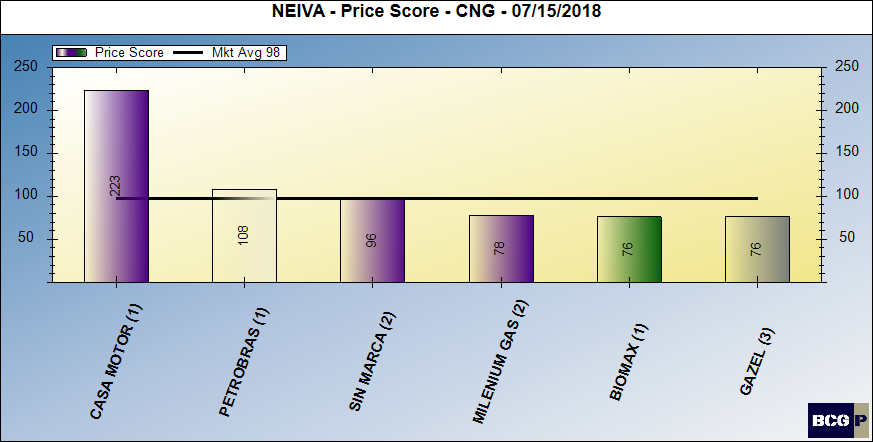 PRICING POSTURE - CNG
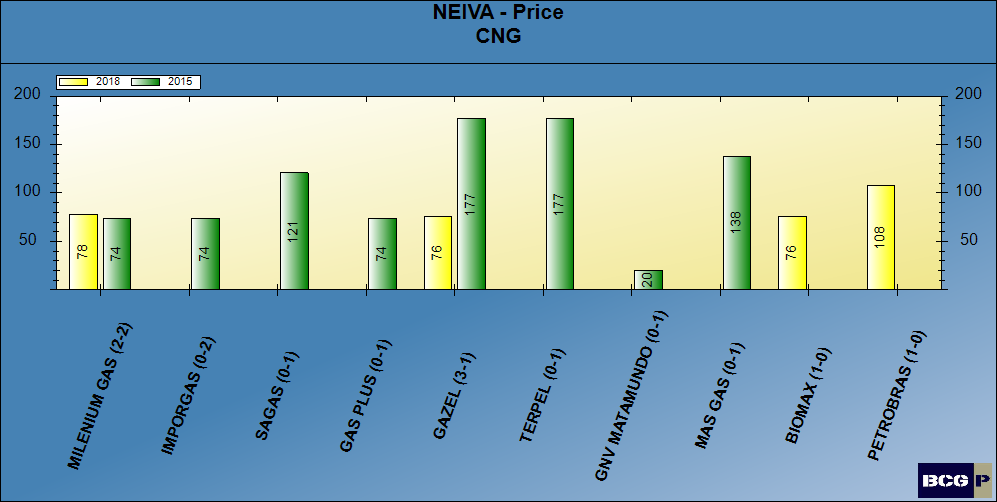 PRICE THEMATIC MAP - CNG
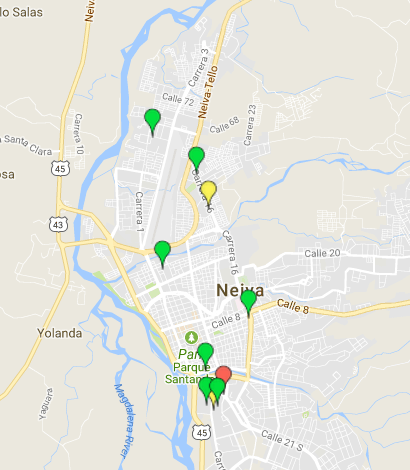 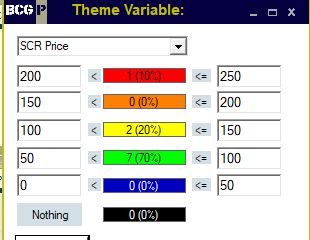 DEALER (INTANGIBLE) CONTRIBUTION - CNG
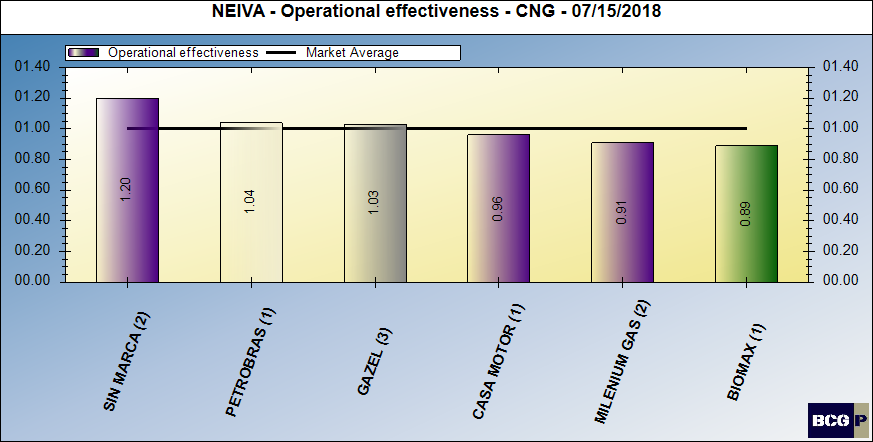 BRAND PERFORMANCE - CNG
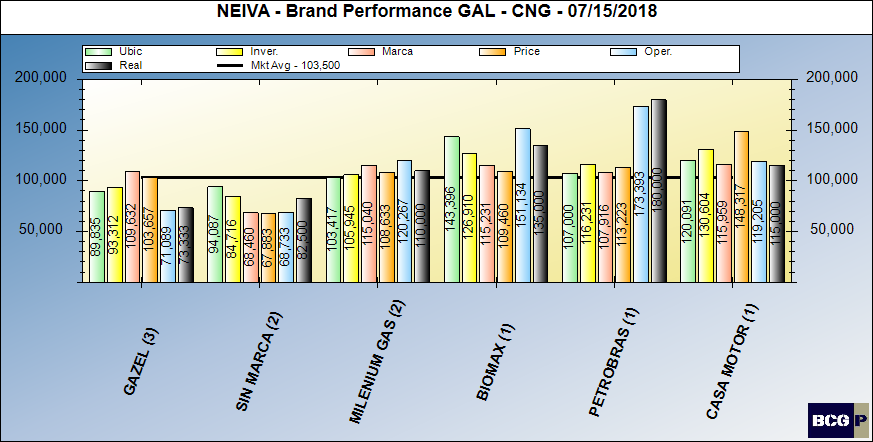 MARKET SUMMARY - CNG
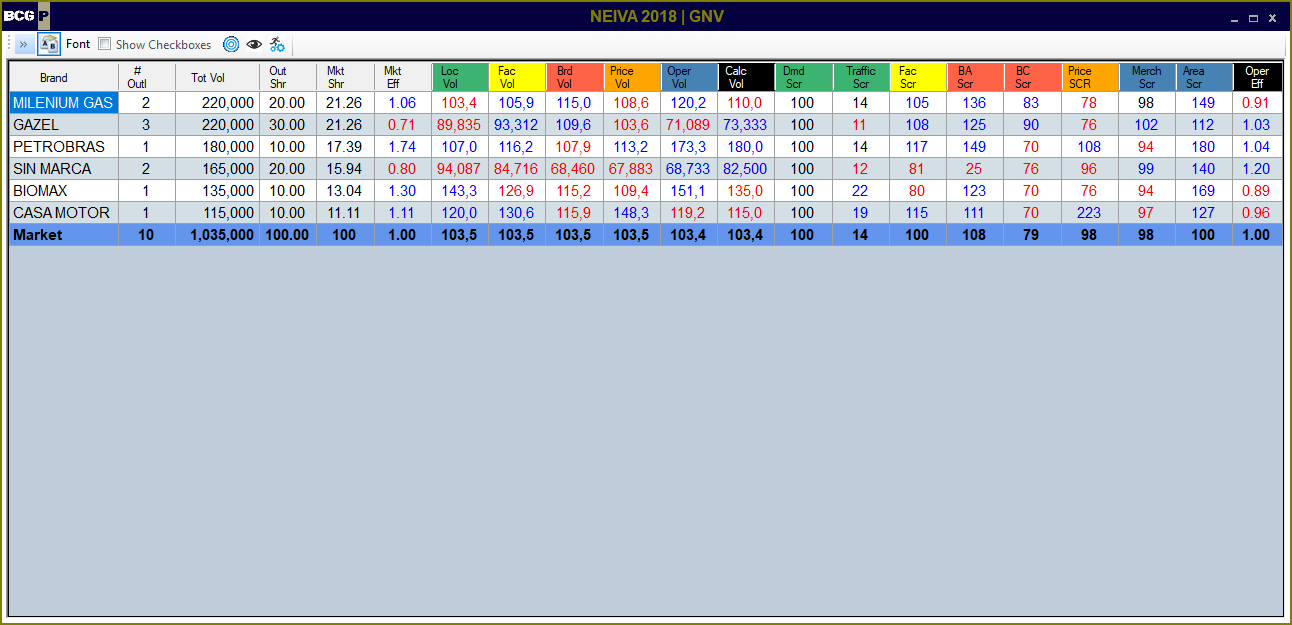 Bravo Consulting Group
OUTLET REVIEW
108 - NUEVA COOMOTOR SA
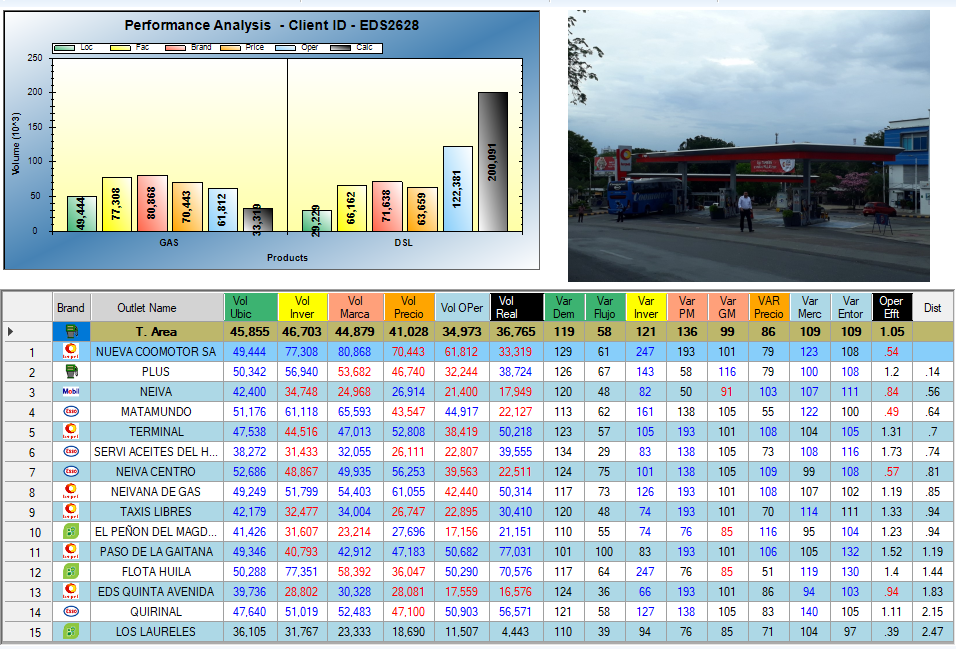 BCG ID 111 - INV. COOTRANSHUILA
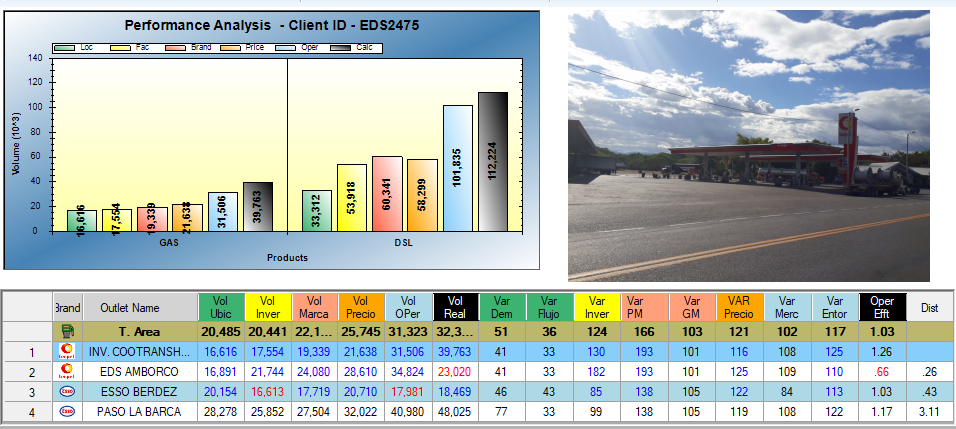 BCG ID 112 - EL TRIANGULO 1
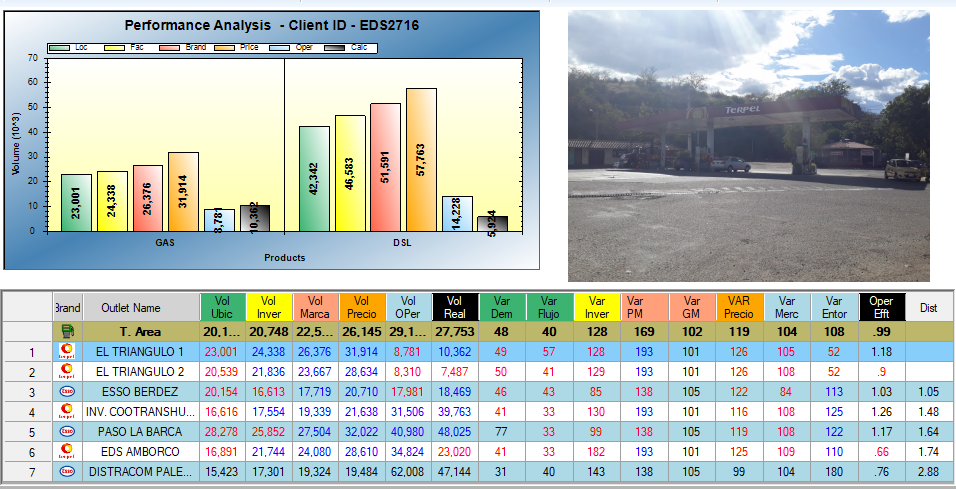 BCG ID 113 - EL TRIANGULO 2
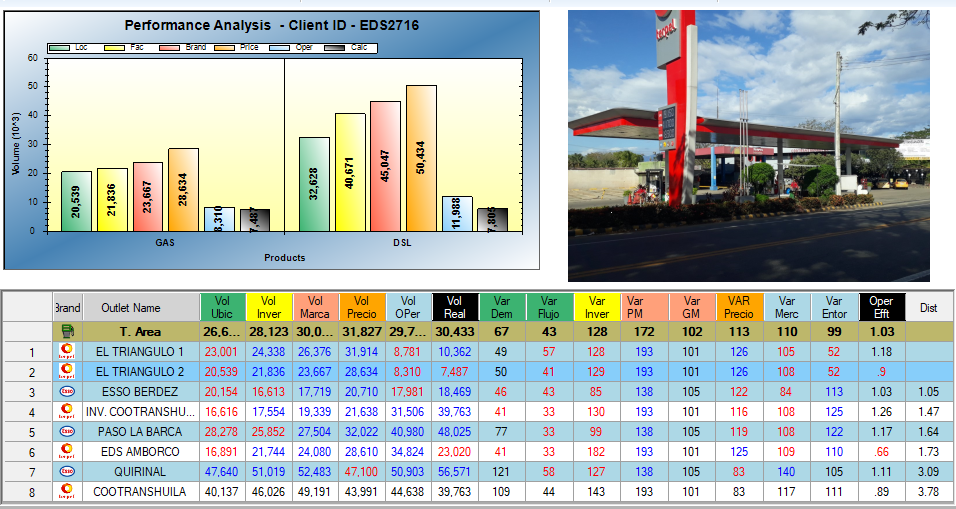 BCG ID 114 - COOTRANSNEIVA
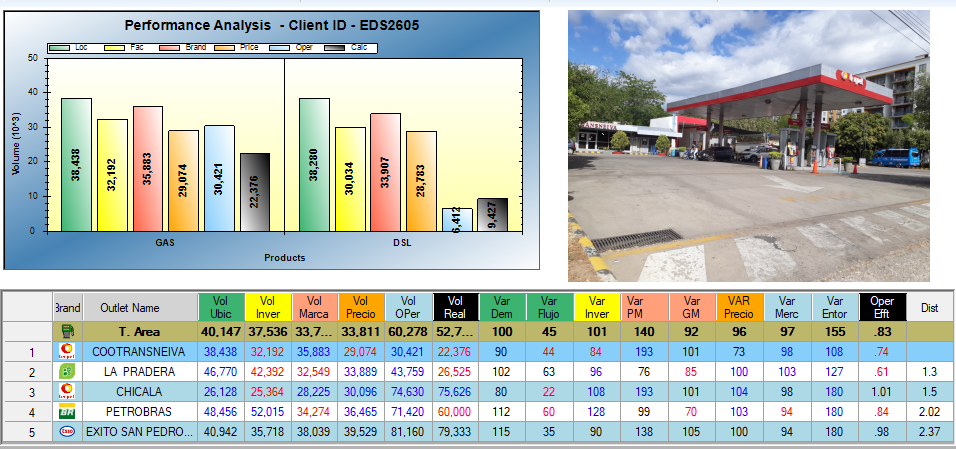 BCG ID201 - EDS EL JARDIN
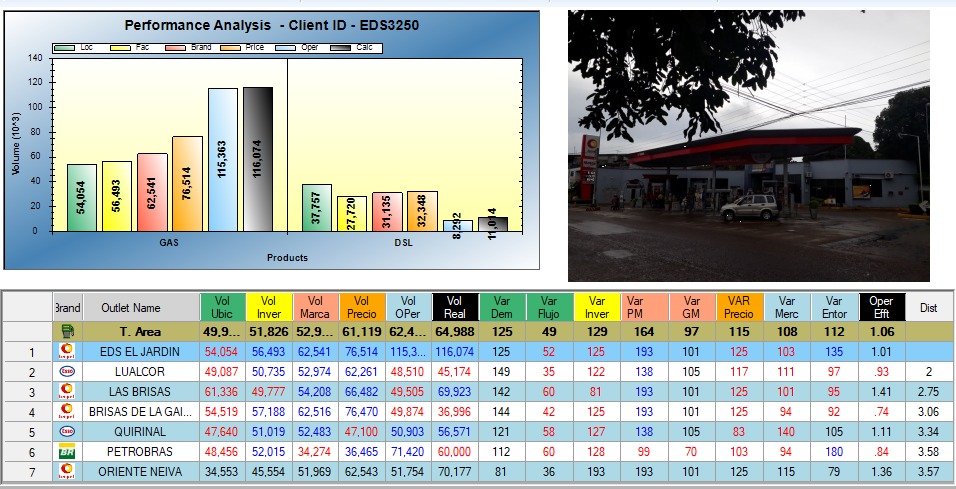 BCG ID 202 - LOS POTROX ( 2 AV)
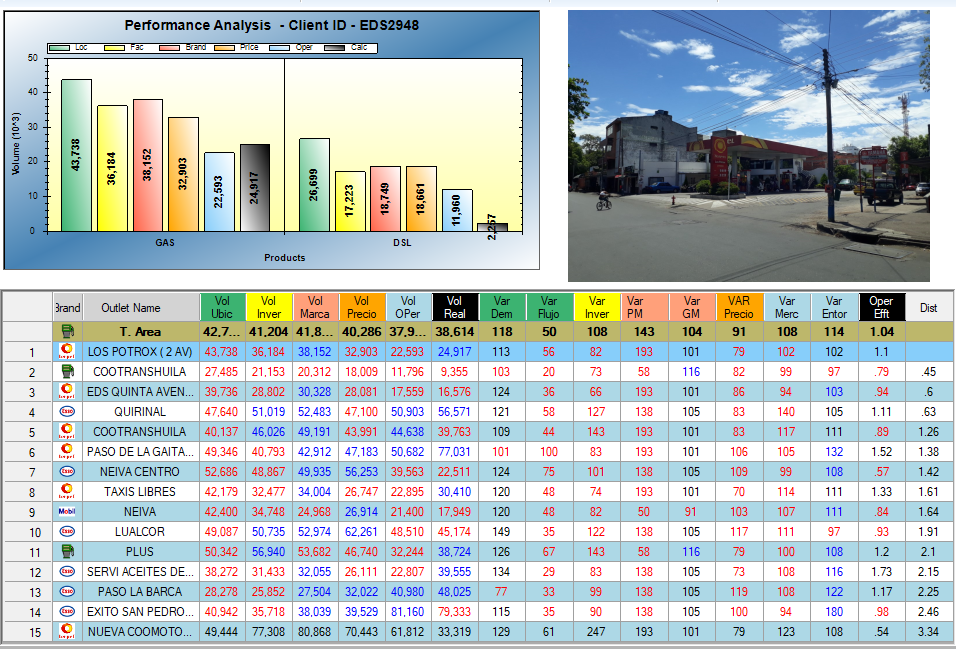 BCG ID 203 - COOTRANSHUILA
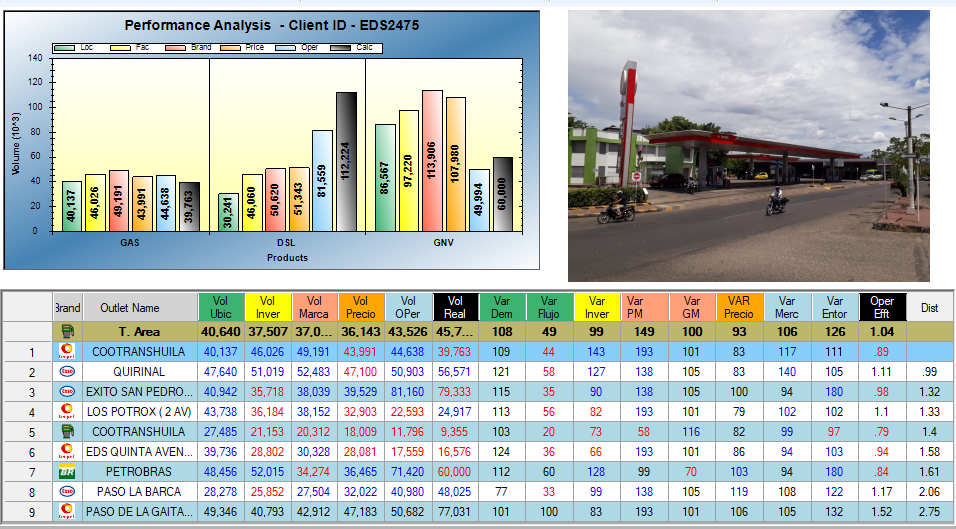 BCG ID 301 - EL VENADO
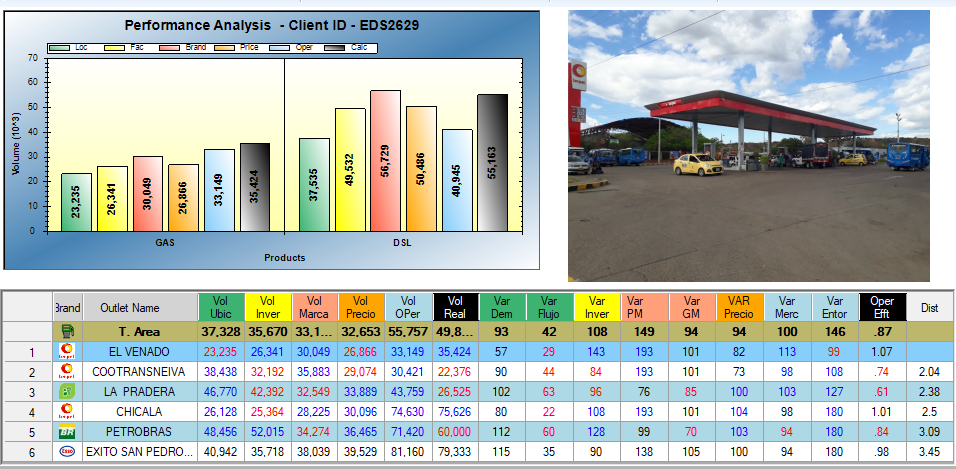 BCG ID 302 - CHICALA
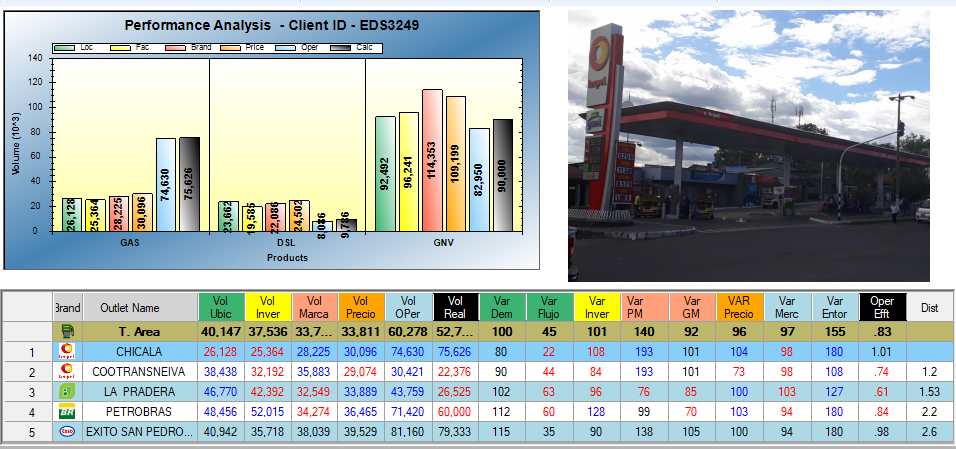 BCG ID 304 - PASO DE LA GAITANA
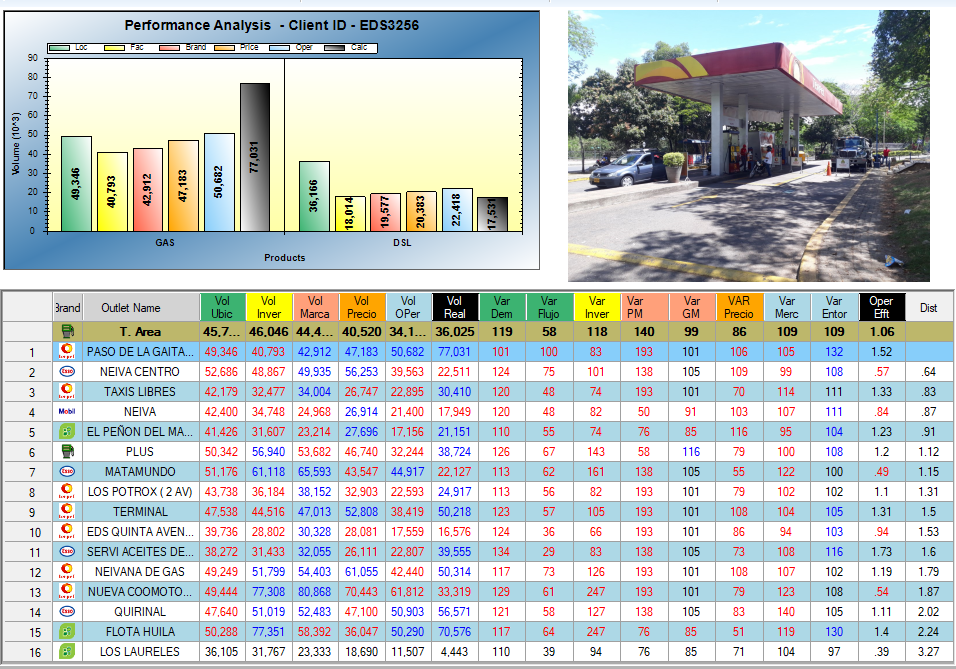 BCG ID 305 - LA PRIMAVERA
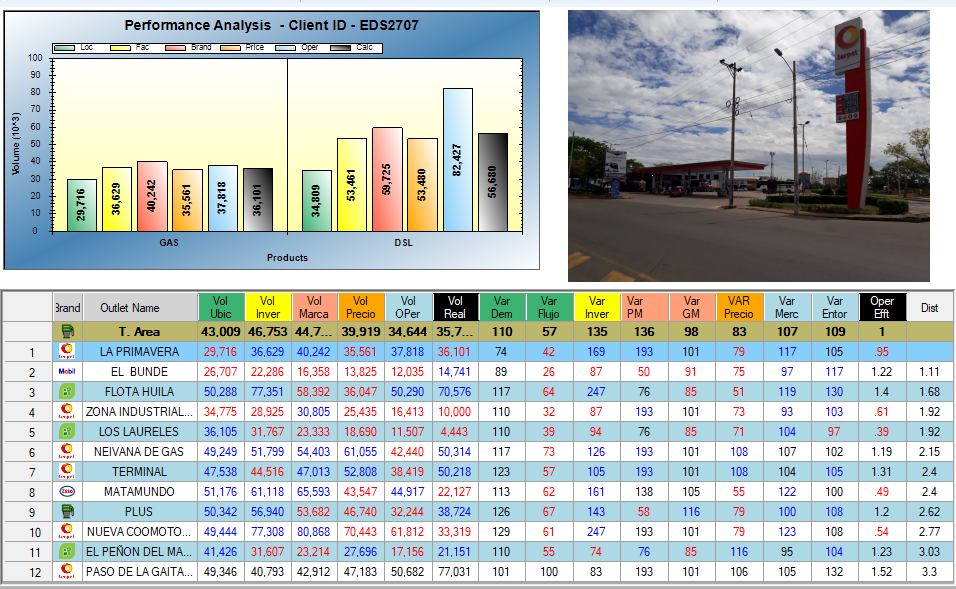 BCG ID 306 - TERMINAL
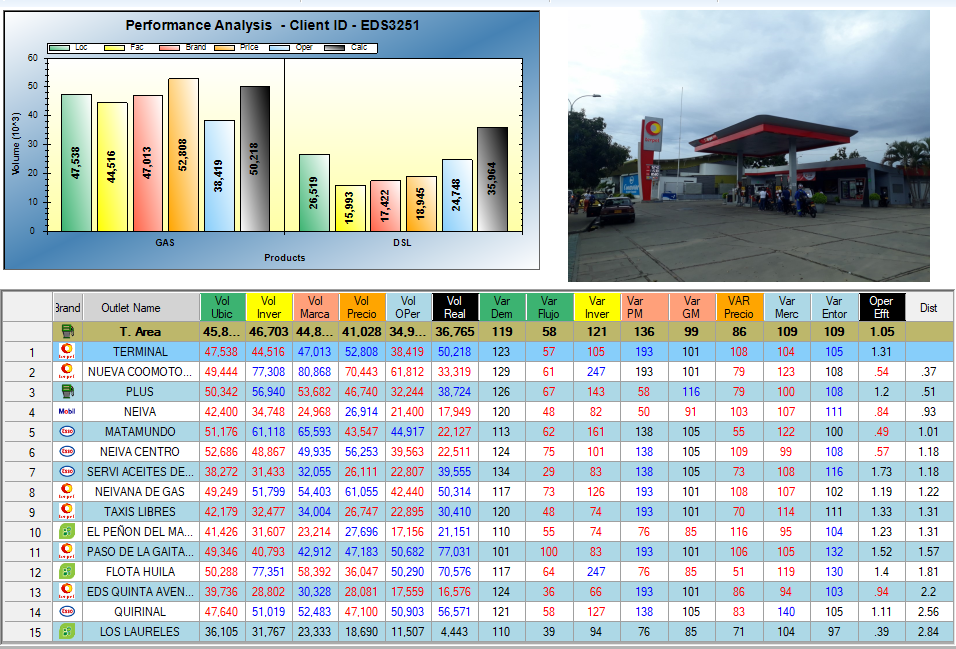 BCG ID 307 - NEIVANA DE GAS
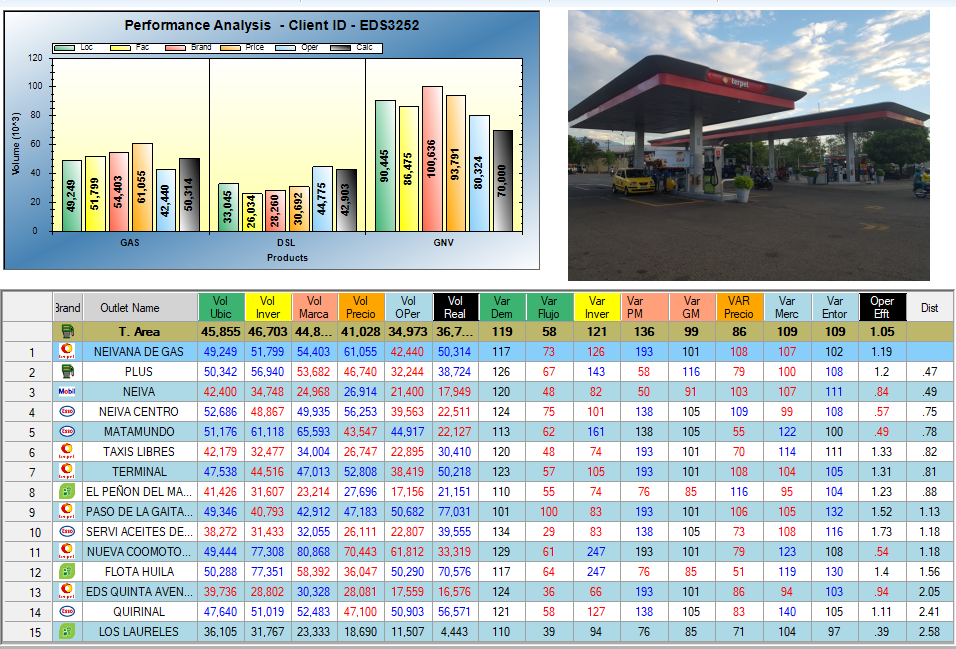 BCG ID 308 - TAXIS LIBRES
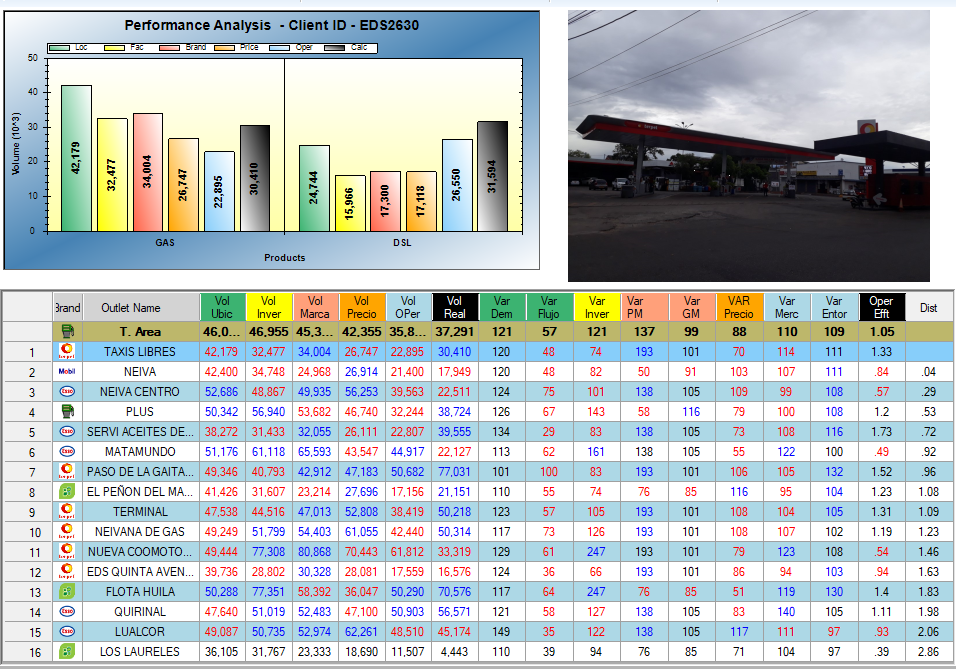 BCG ID 309 - BRISAS DE LA GAITANA
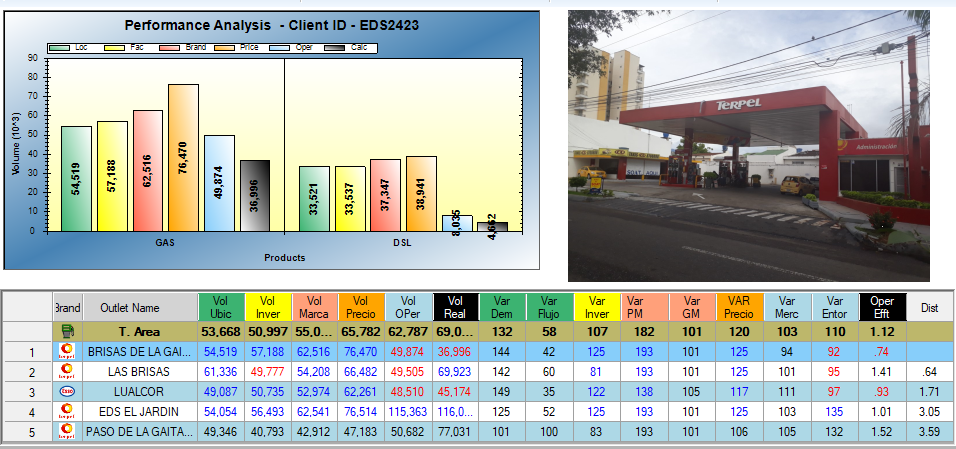 BCG ID 401 - EDS QUINTA AVENIDA
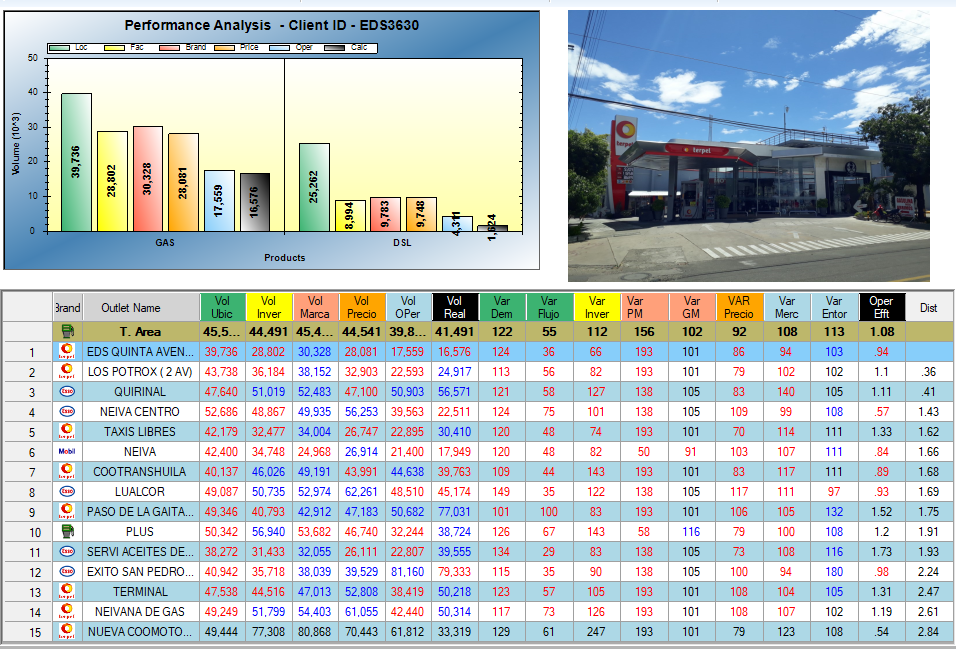 BCG ID 402 - ZONA INDUSTRIAL SAS
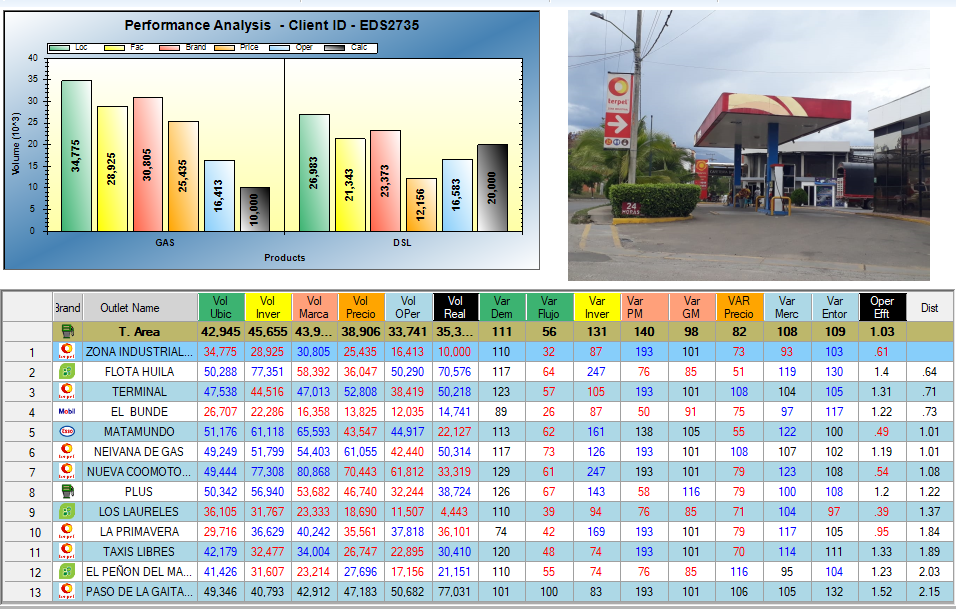 BCG ID 403 - ORIENTE NEIVA
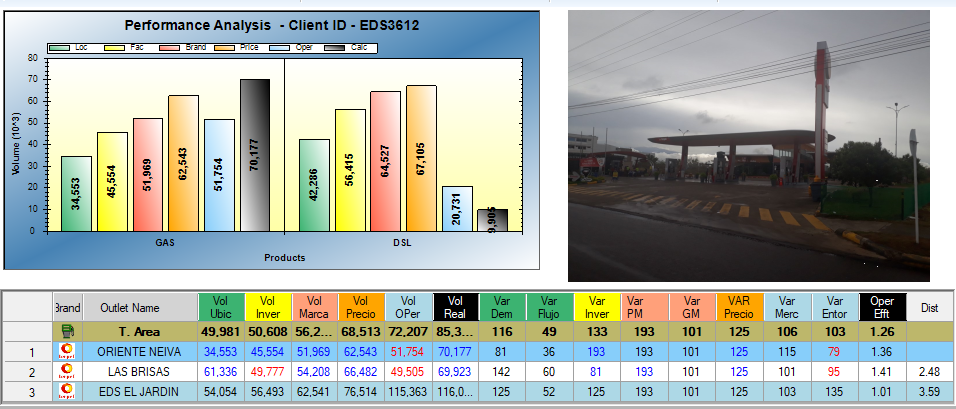 BCG ID 404 - EDS AMBORCO
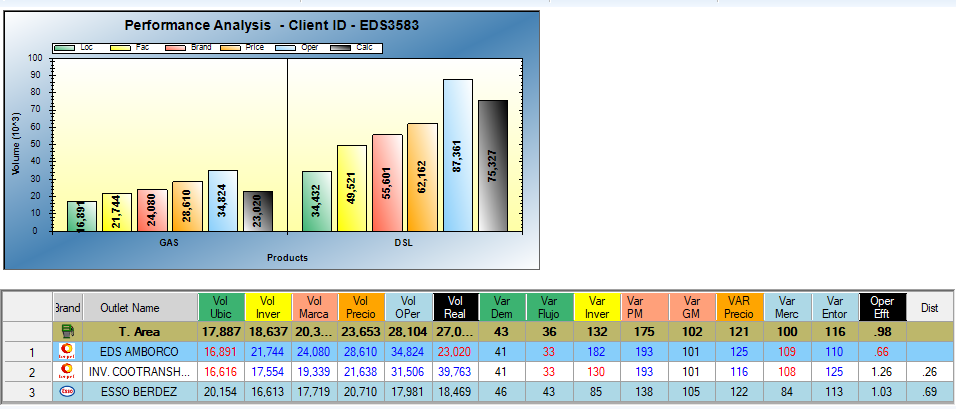 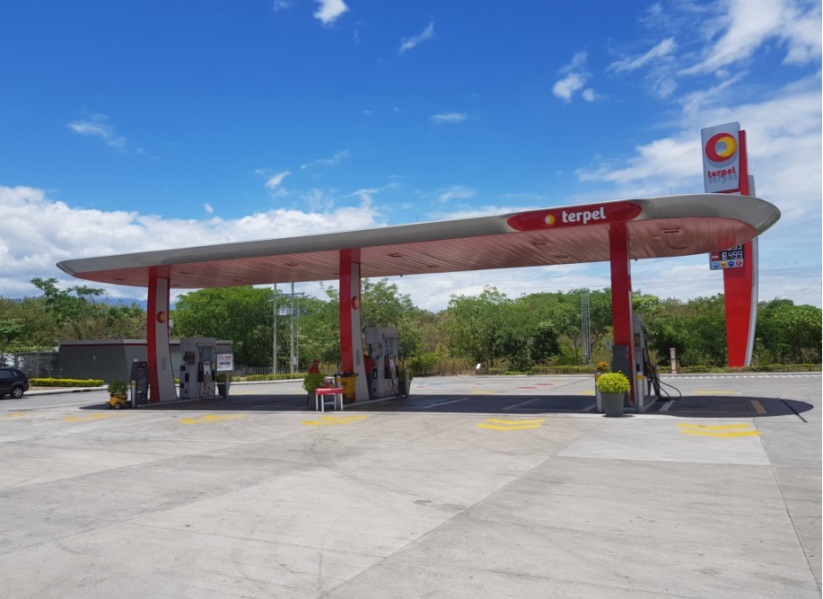 BCG ID 408 - LAS BRISAS
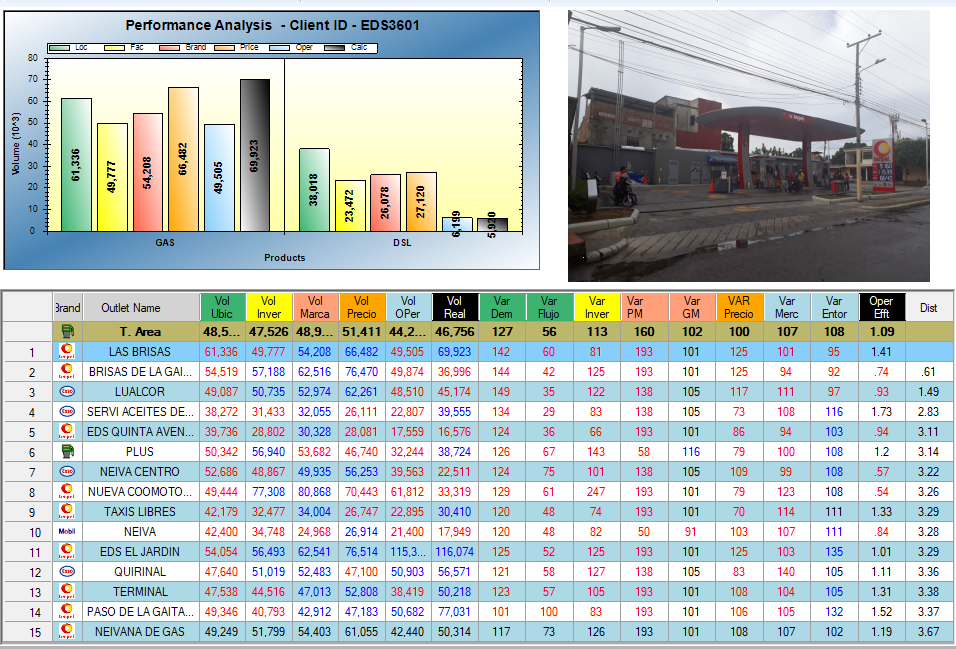